COMMON SKIN 	INFECTIONS
Dr. Abdulmajeed Alajlan
Associate Professor
Consultant Dermatologist & Laser surgeon
Department of Dermatology- KSU
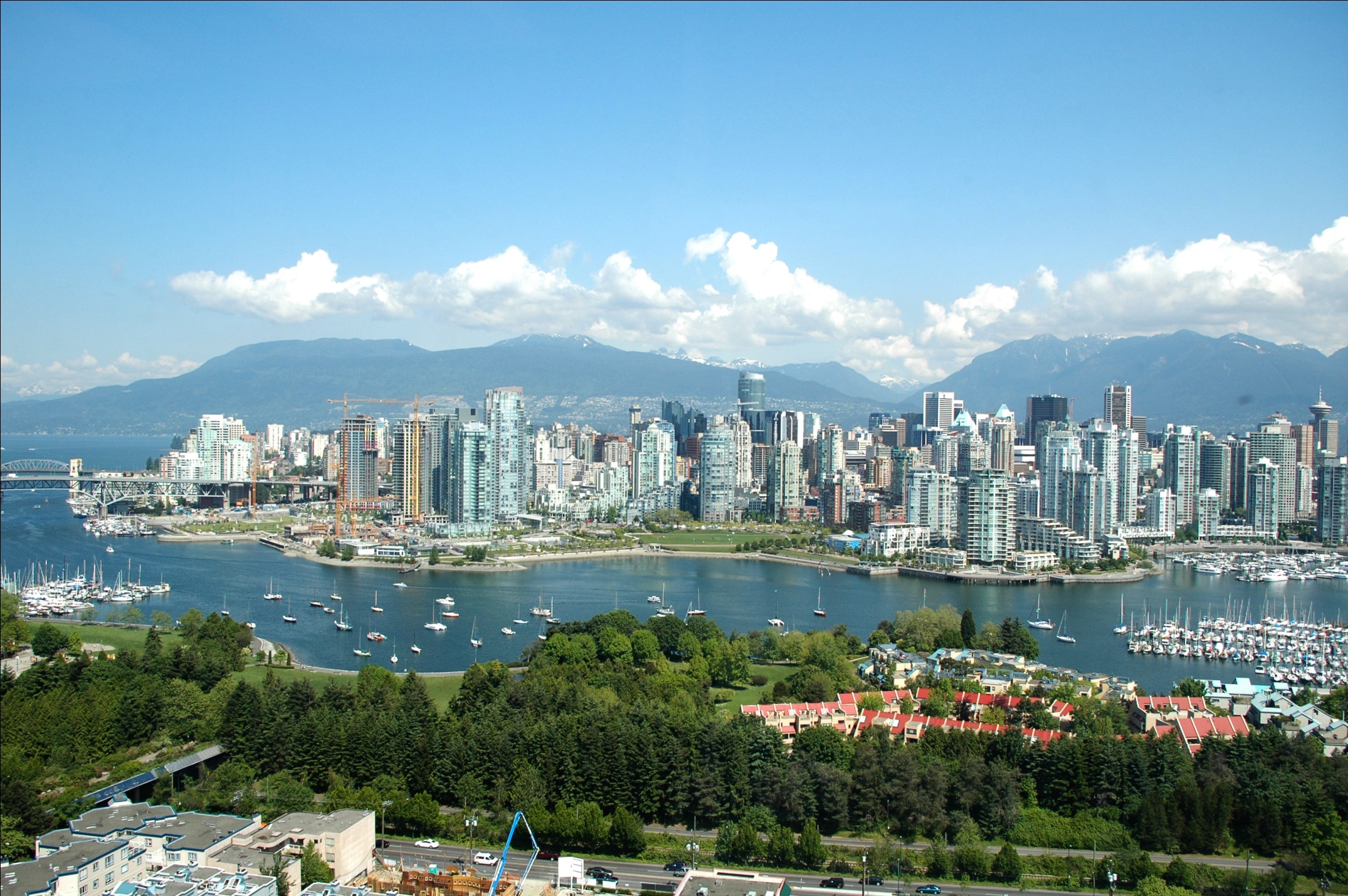 Objectives
To know the main types of skin infection
To recognize the primary presentation of each type
To know the scheme of managements lines
INFECTIONS
BACTERIAL INFECTIONS
VIRAL INFECTIONS
FUNGAL INFECTIONS
INFESTATIONS
BACTERIAL INFECTIONS
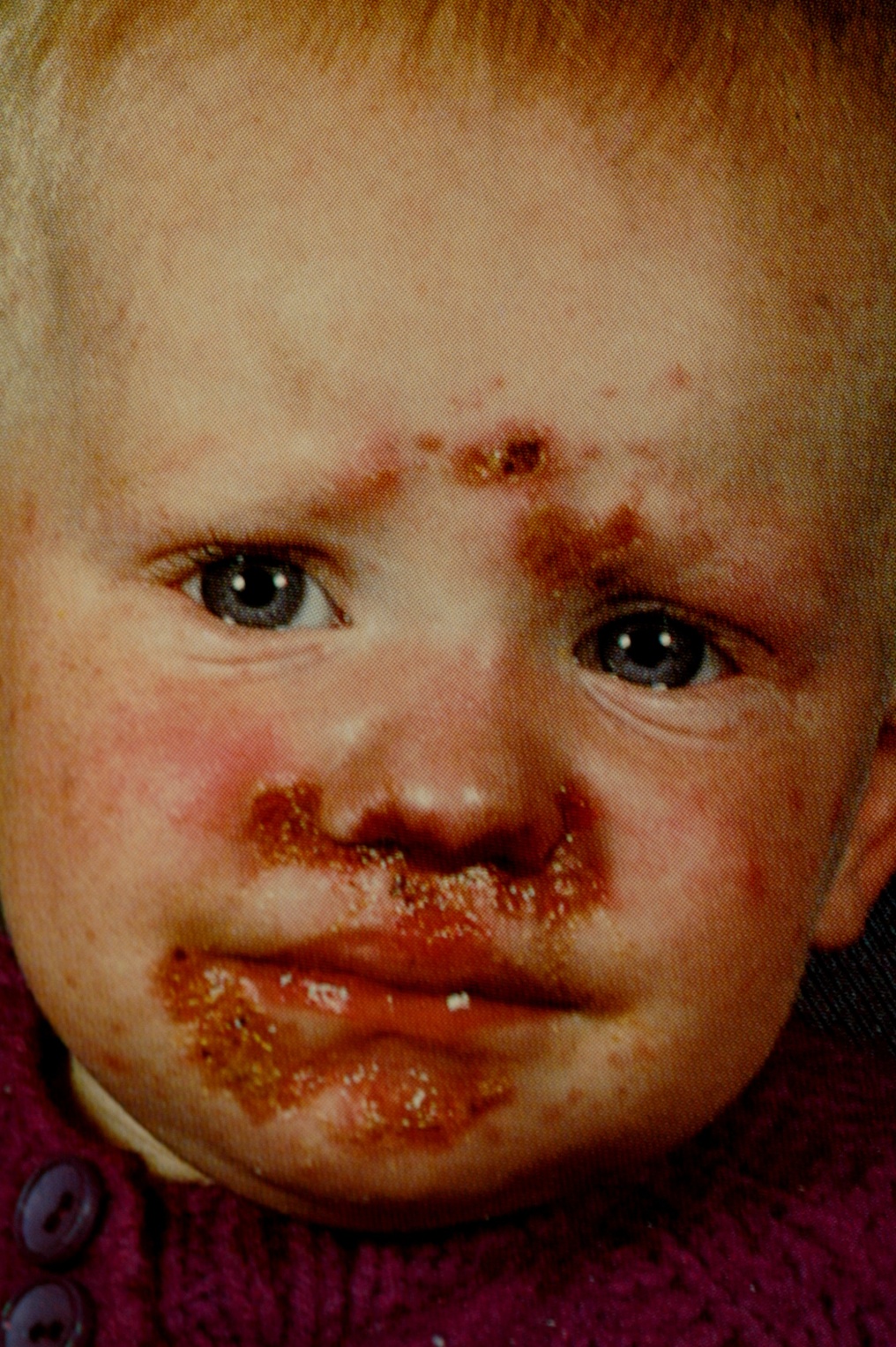 Impetigo
Bullous Impetigo
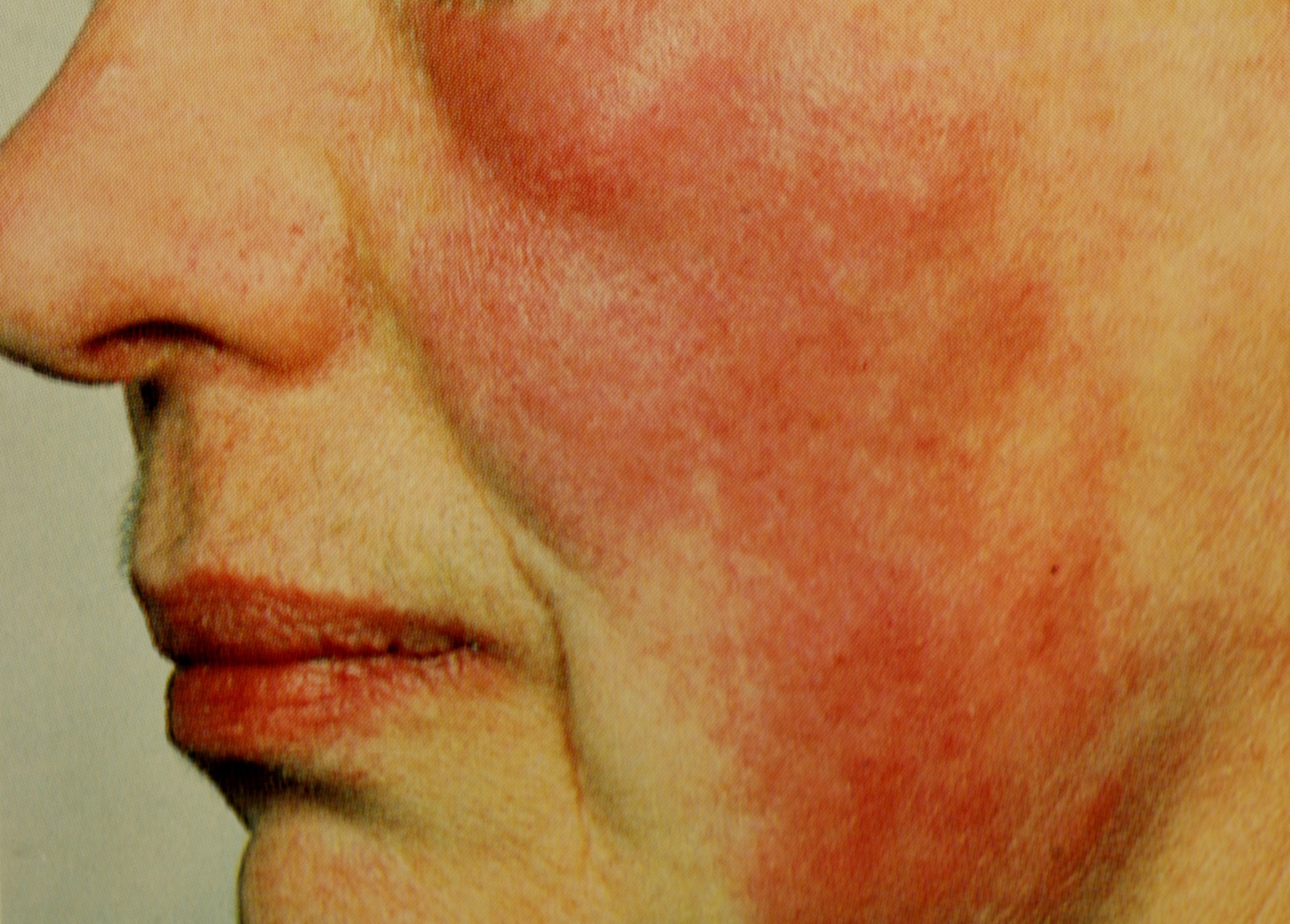 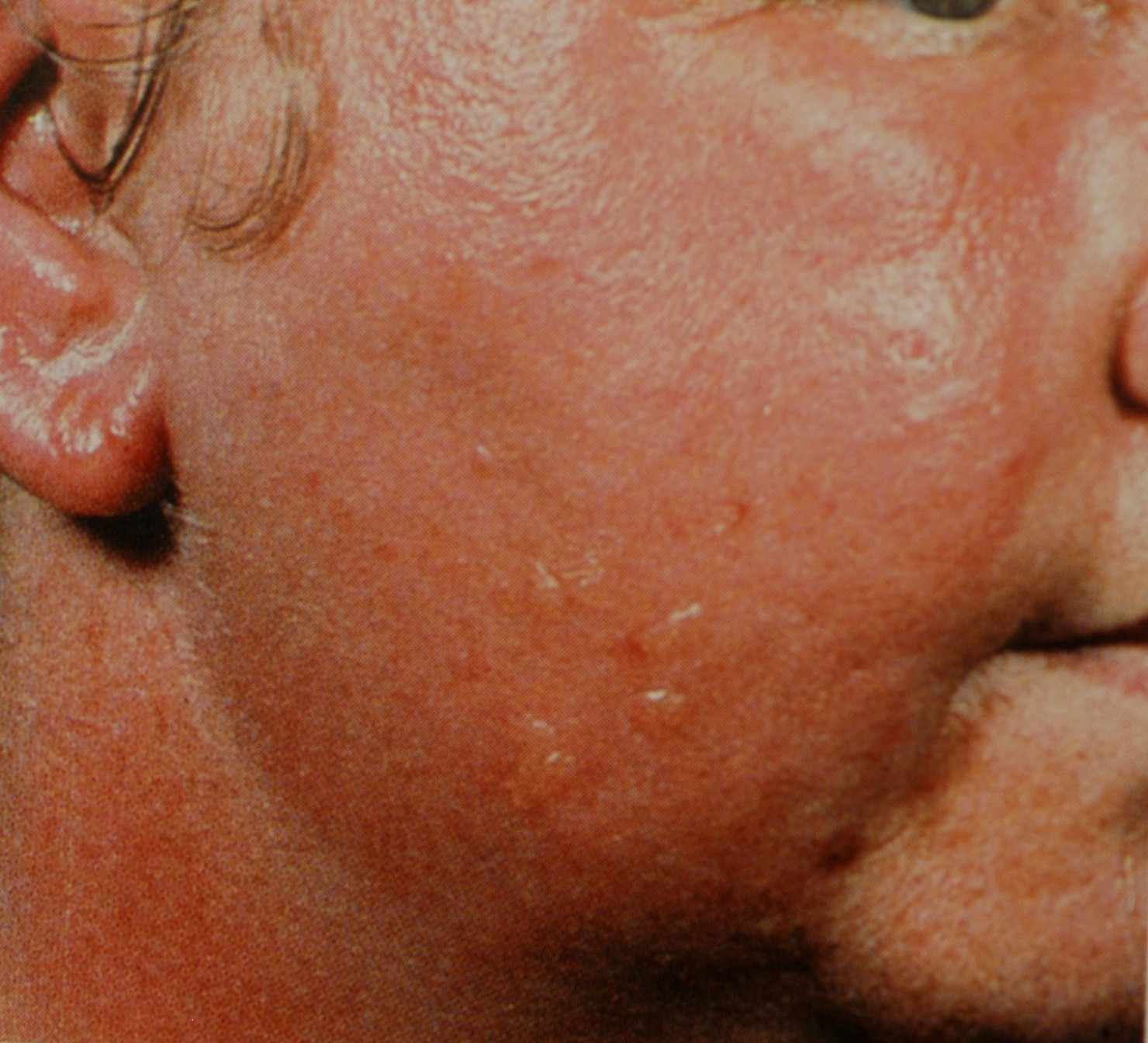 Cellulitis
Cellulitis
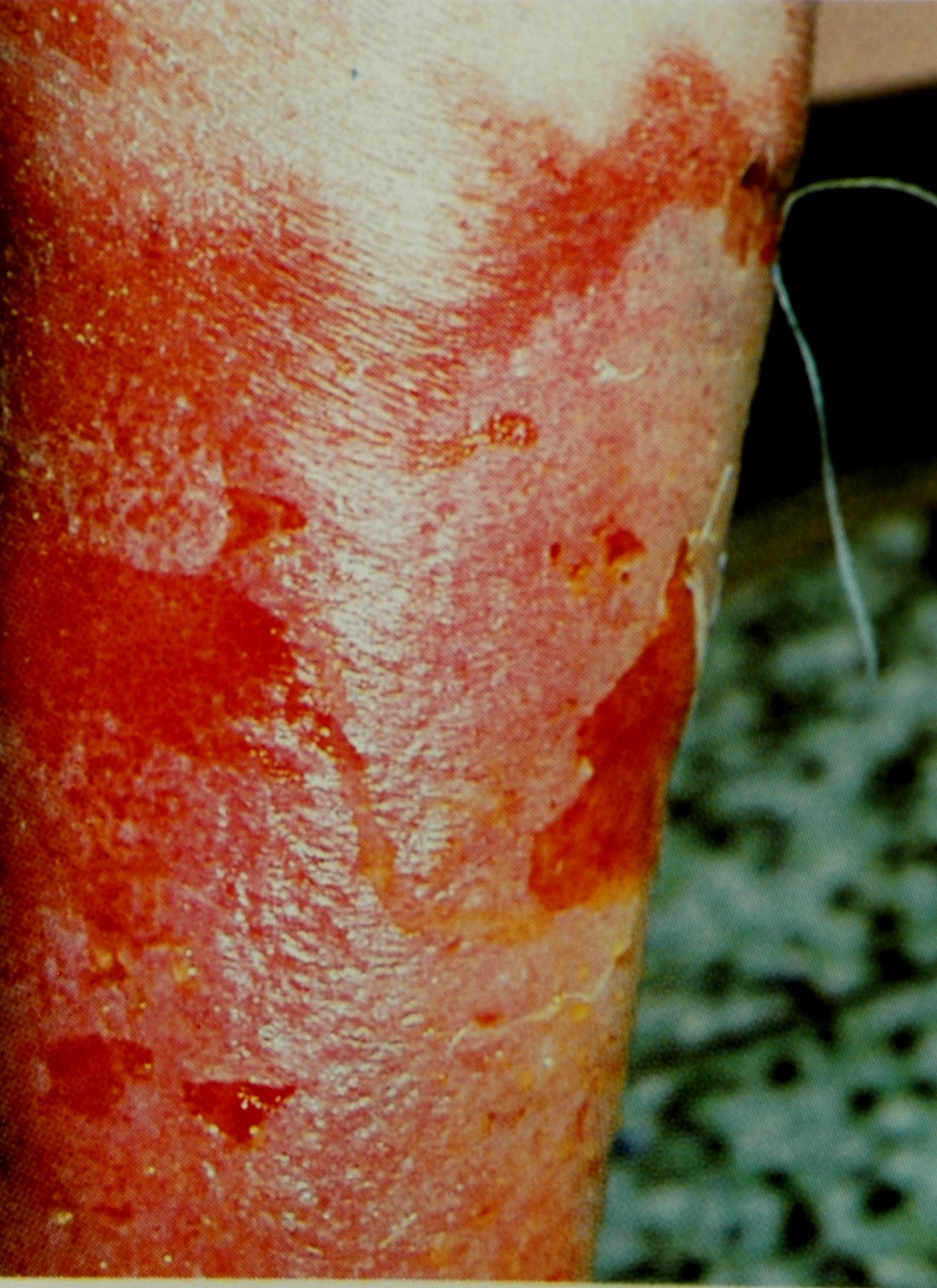 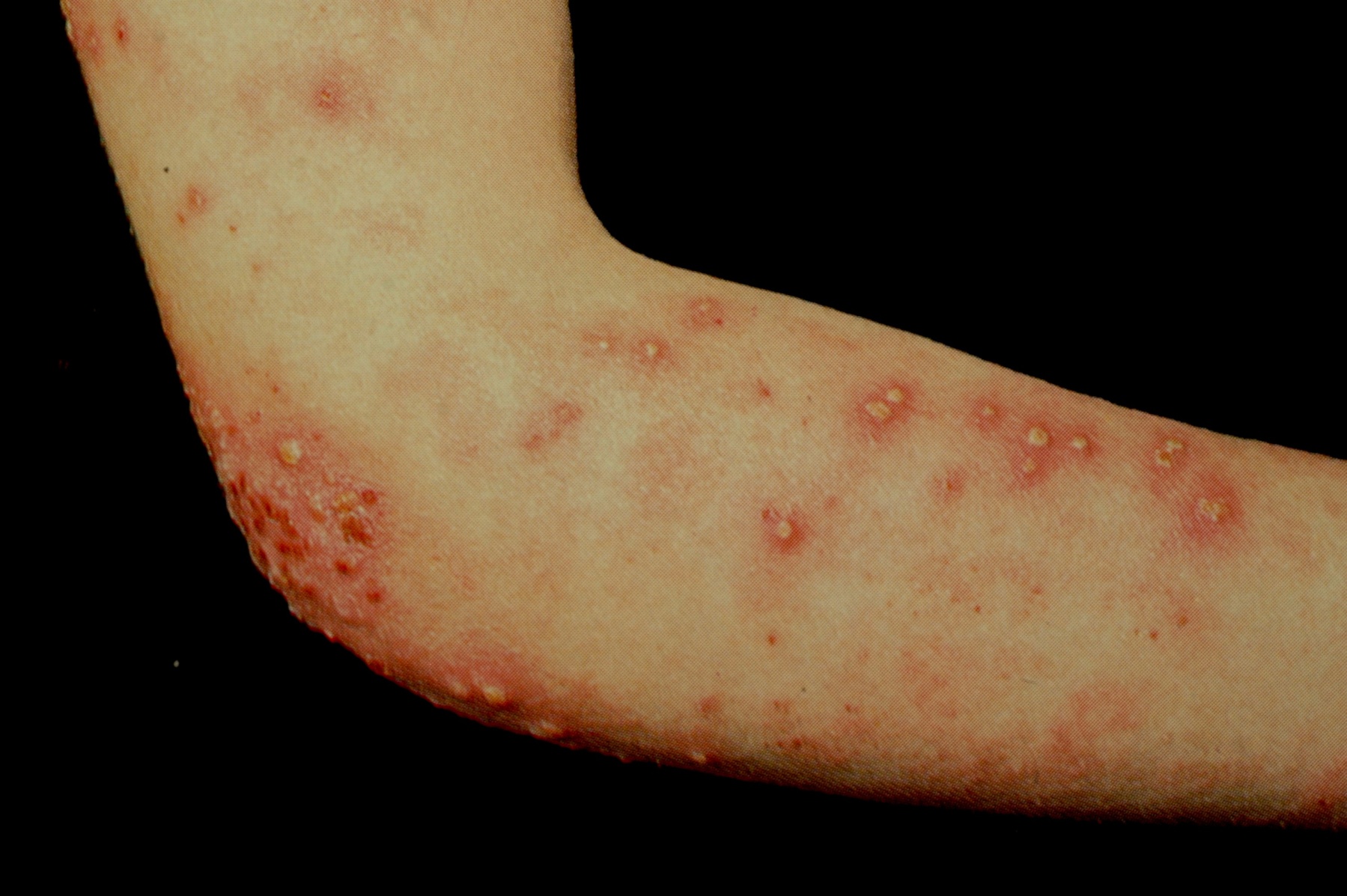 Folliculitis
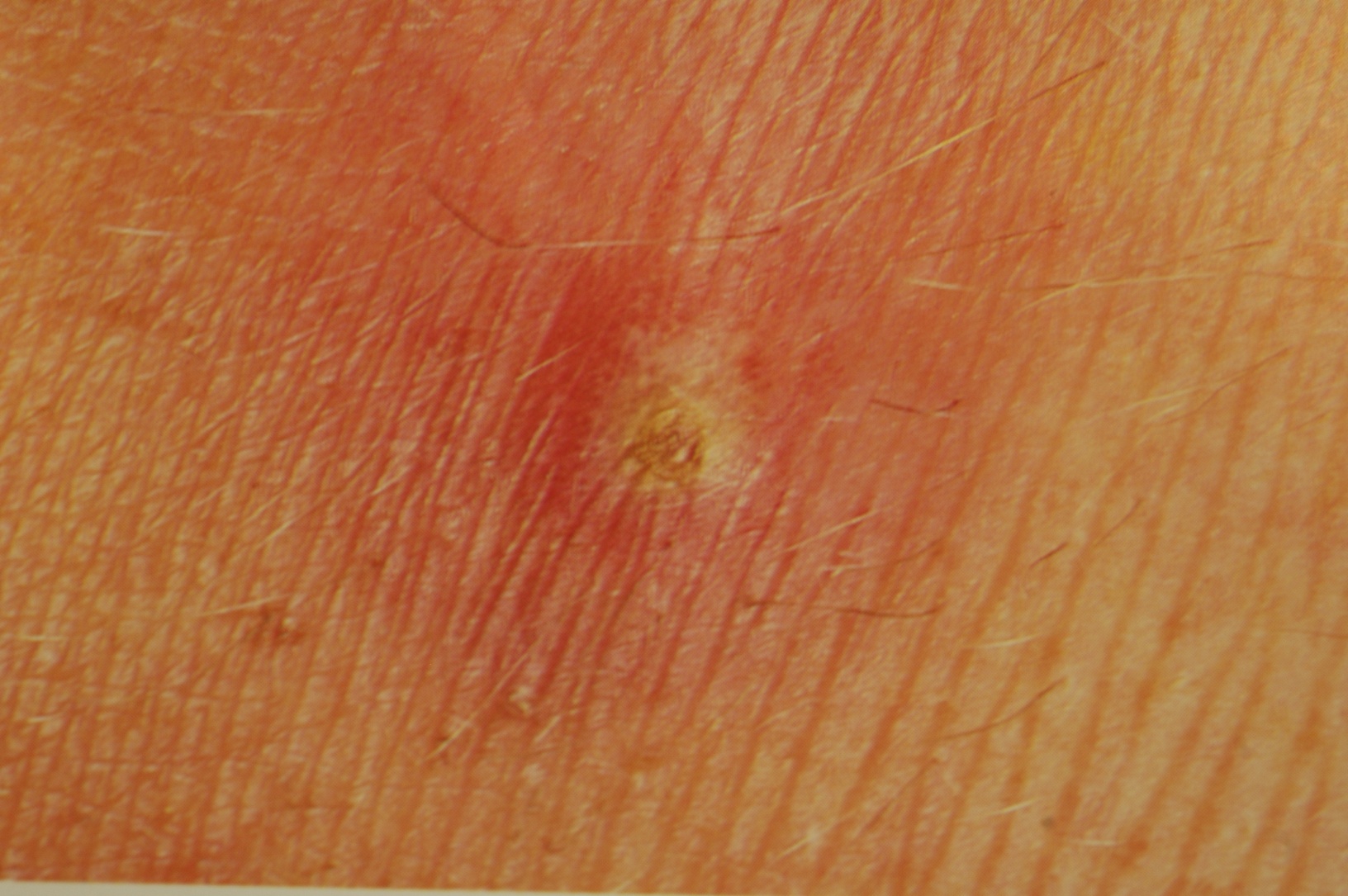 Furuncle
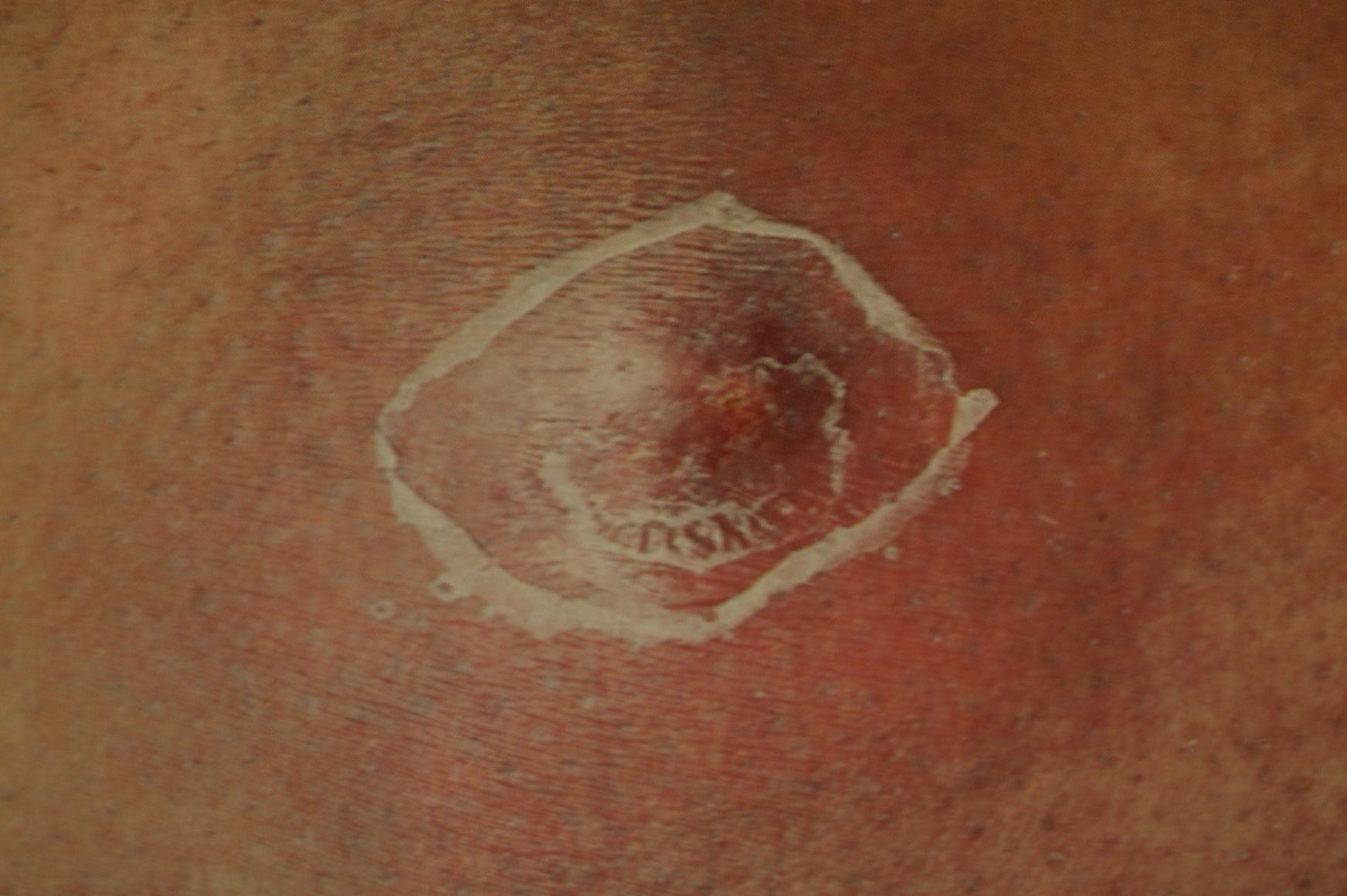 Carbuncle
Staph Skin Scalded Syndrom (SSSS)
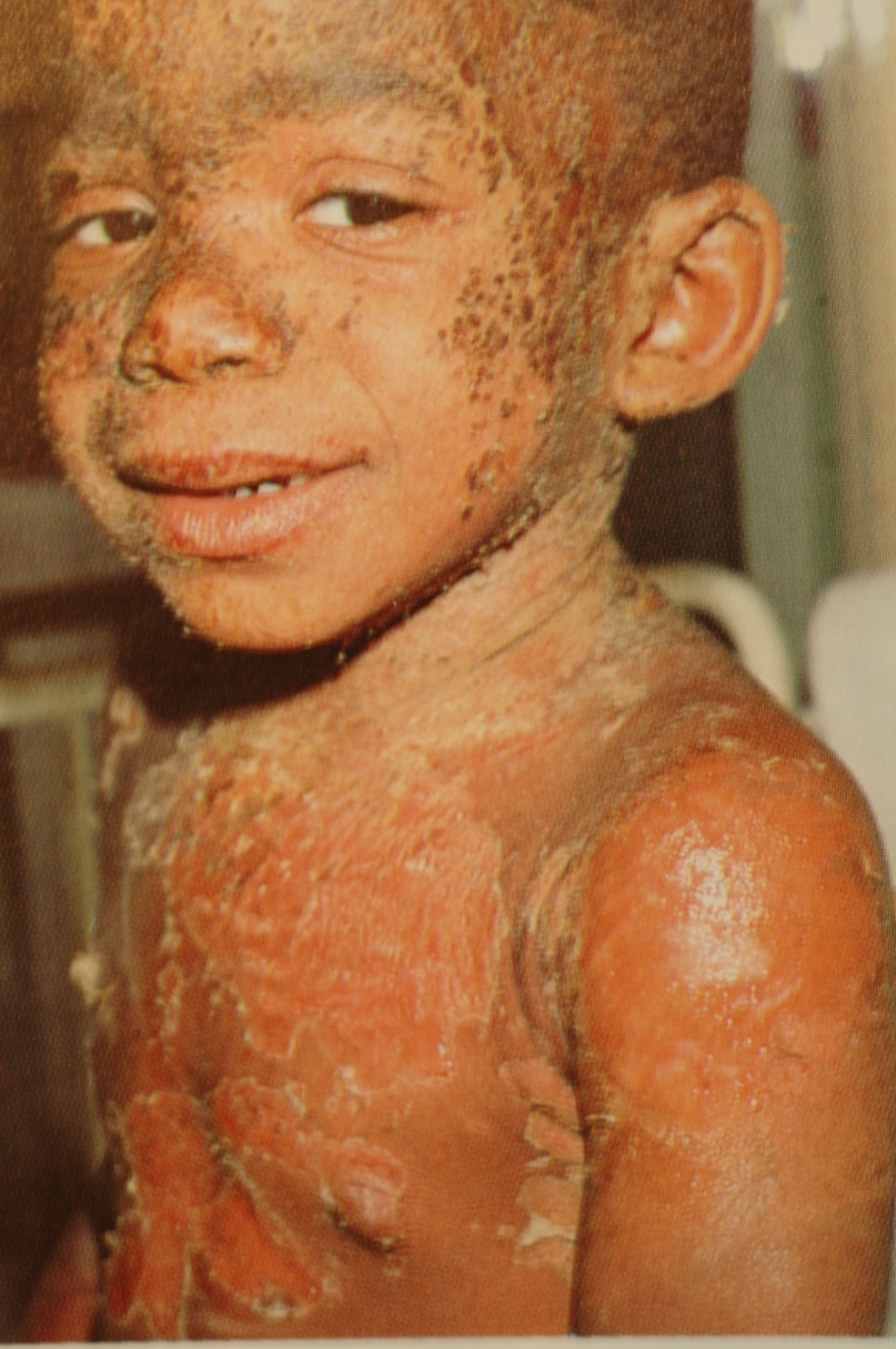 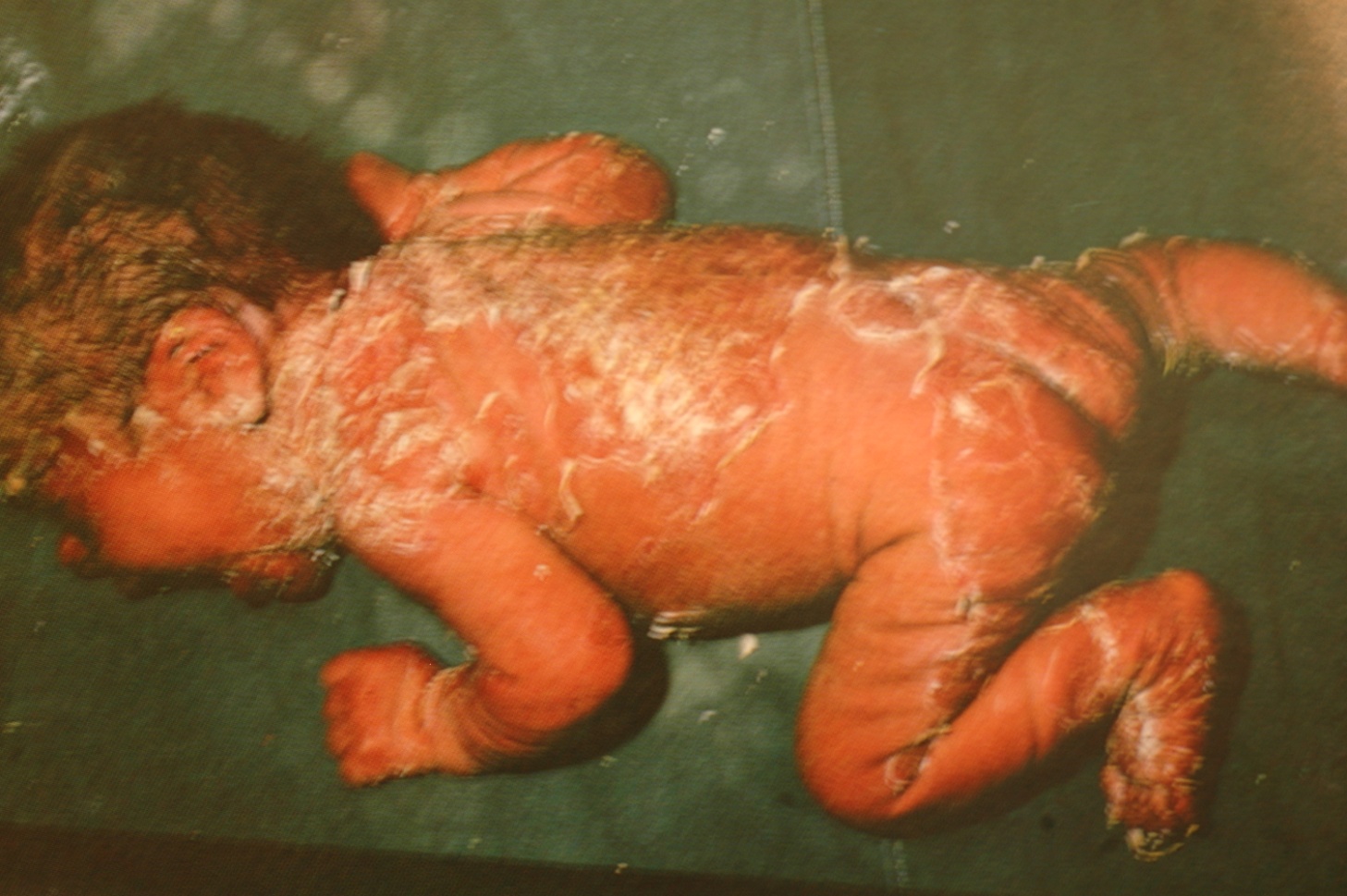 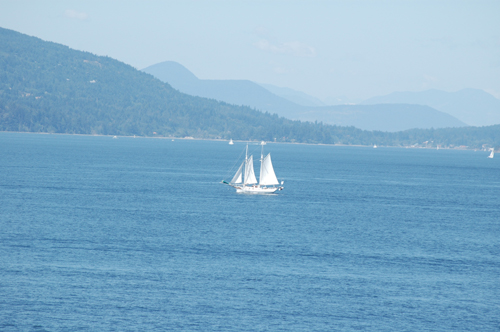 VIRAL INFECTIONS
Warts(HPV)
Warts
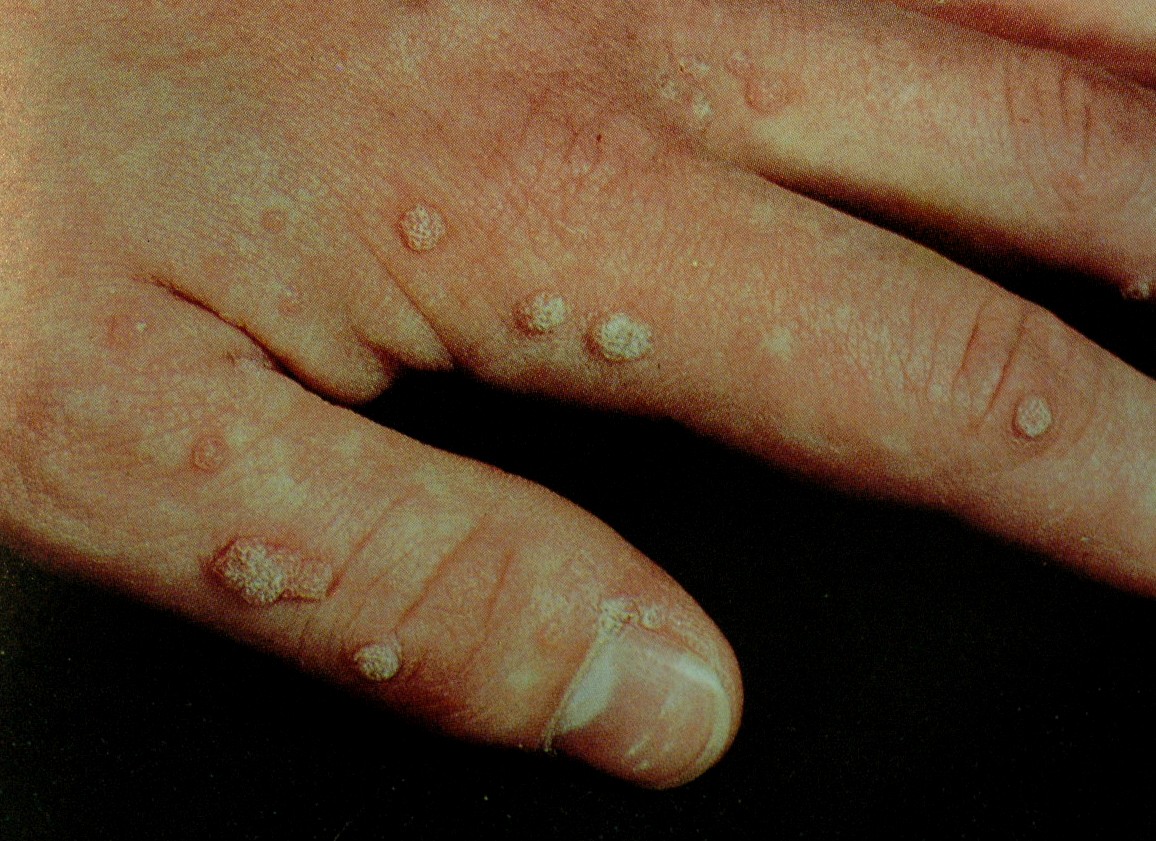 Warts
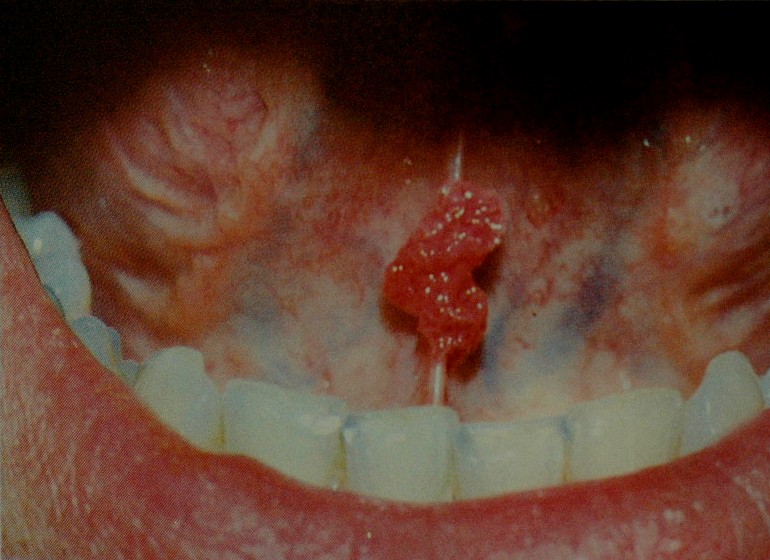 Warts
Plane warts
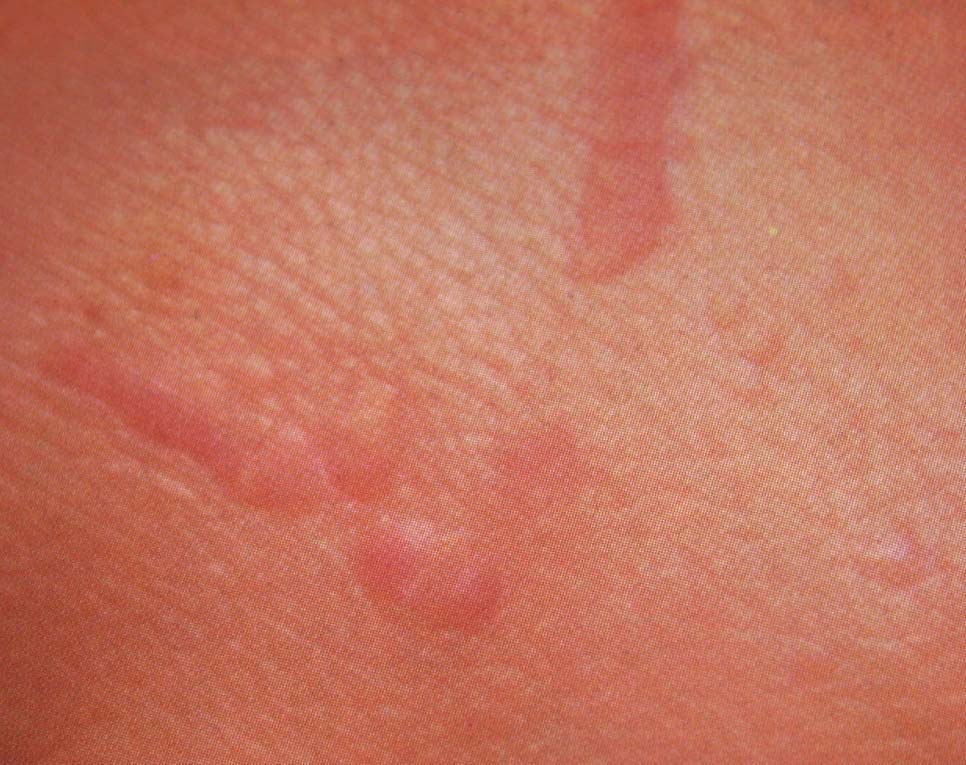 Warts (Condyloma acuminata)
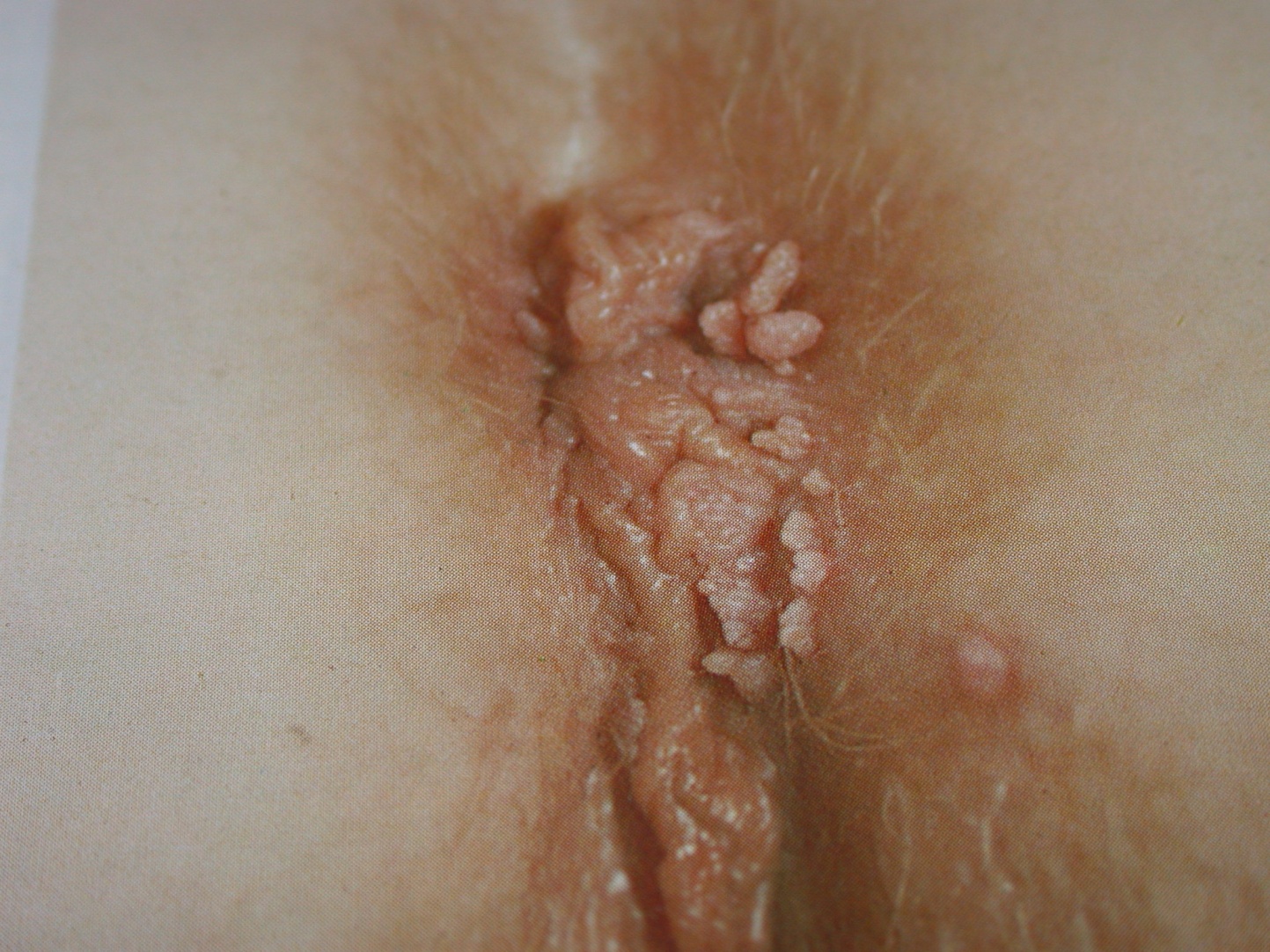 Molluscum Contagiosum (Poxivirus)
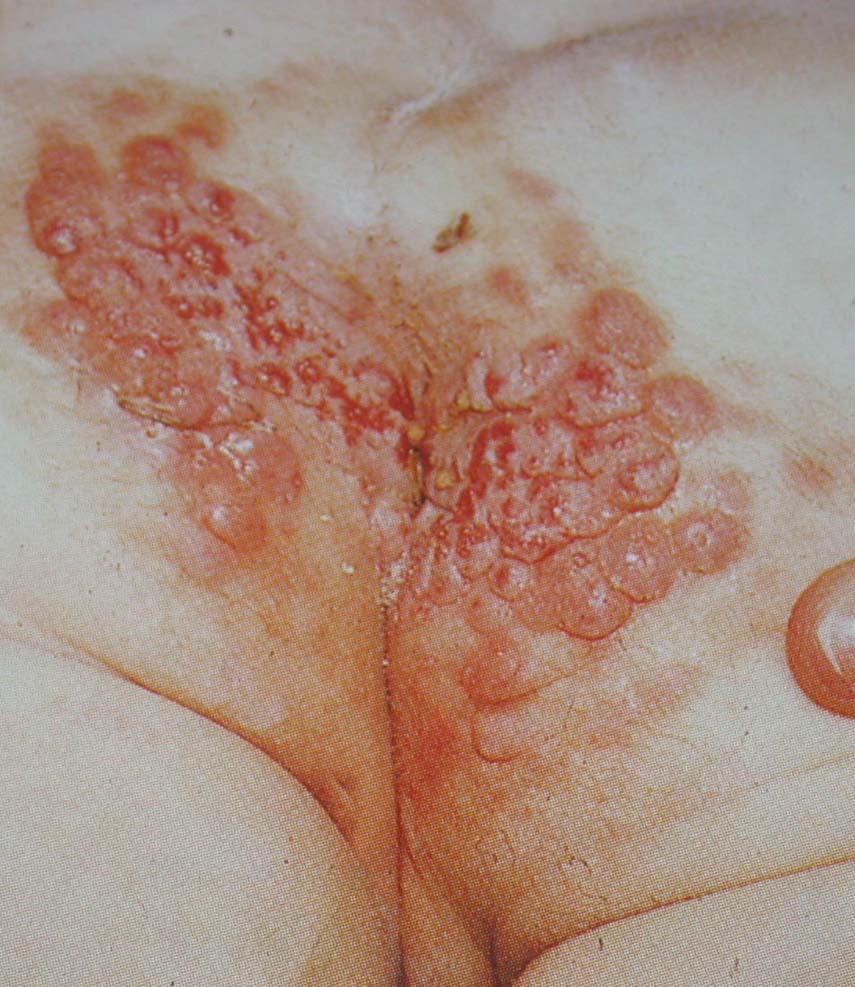 Molluscum Contagiosum
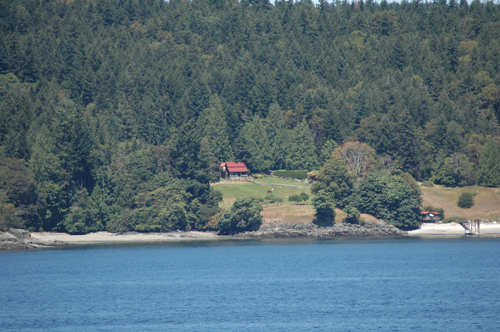 Herpes Simplex (HSV I)
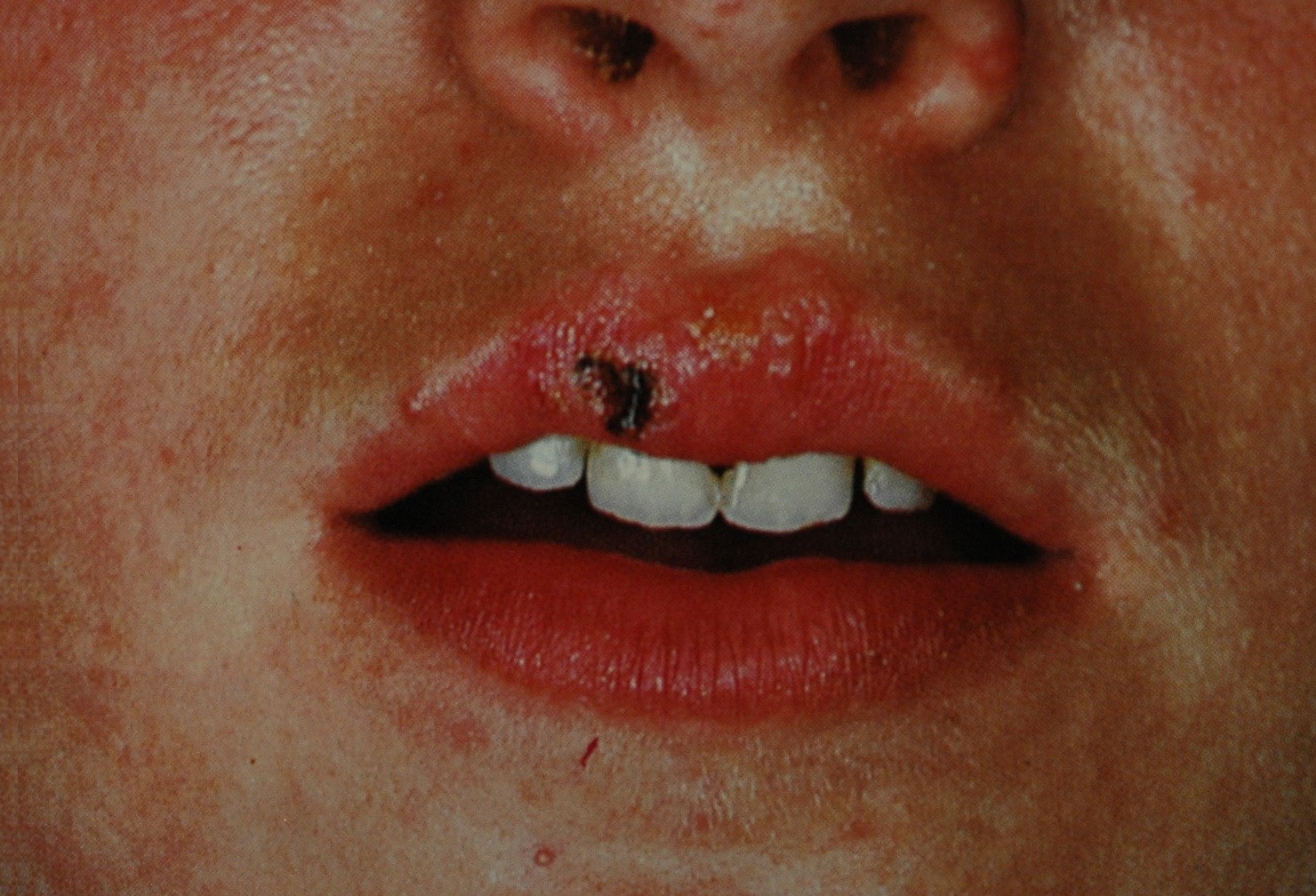 Eczema Herpeticum
Herpes Simplex (HSV II)
Herpes Zoster
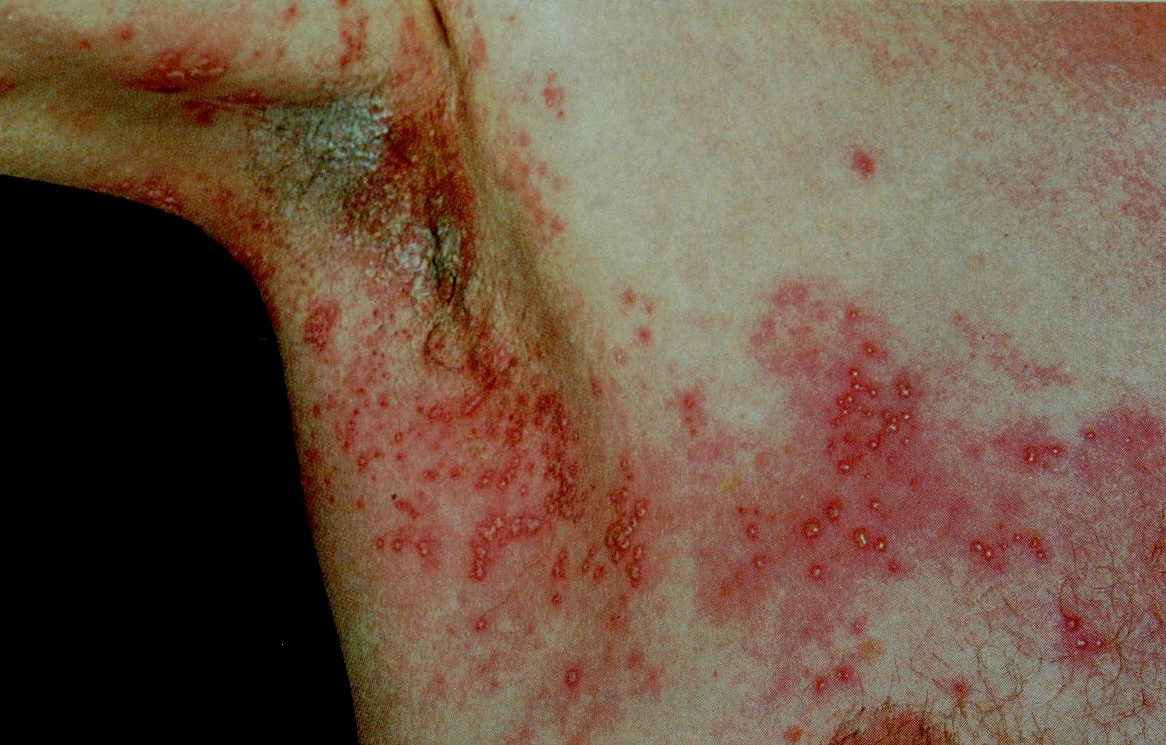 Herpes Zoster
Varicella (Chicken pox)
Measles
Measles
Measles
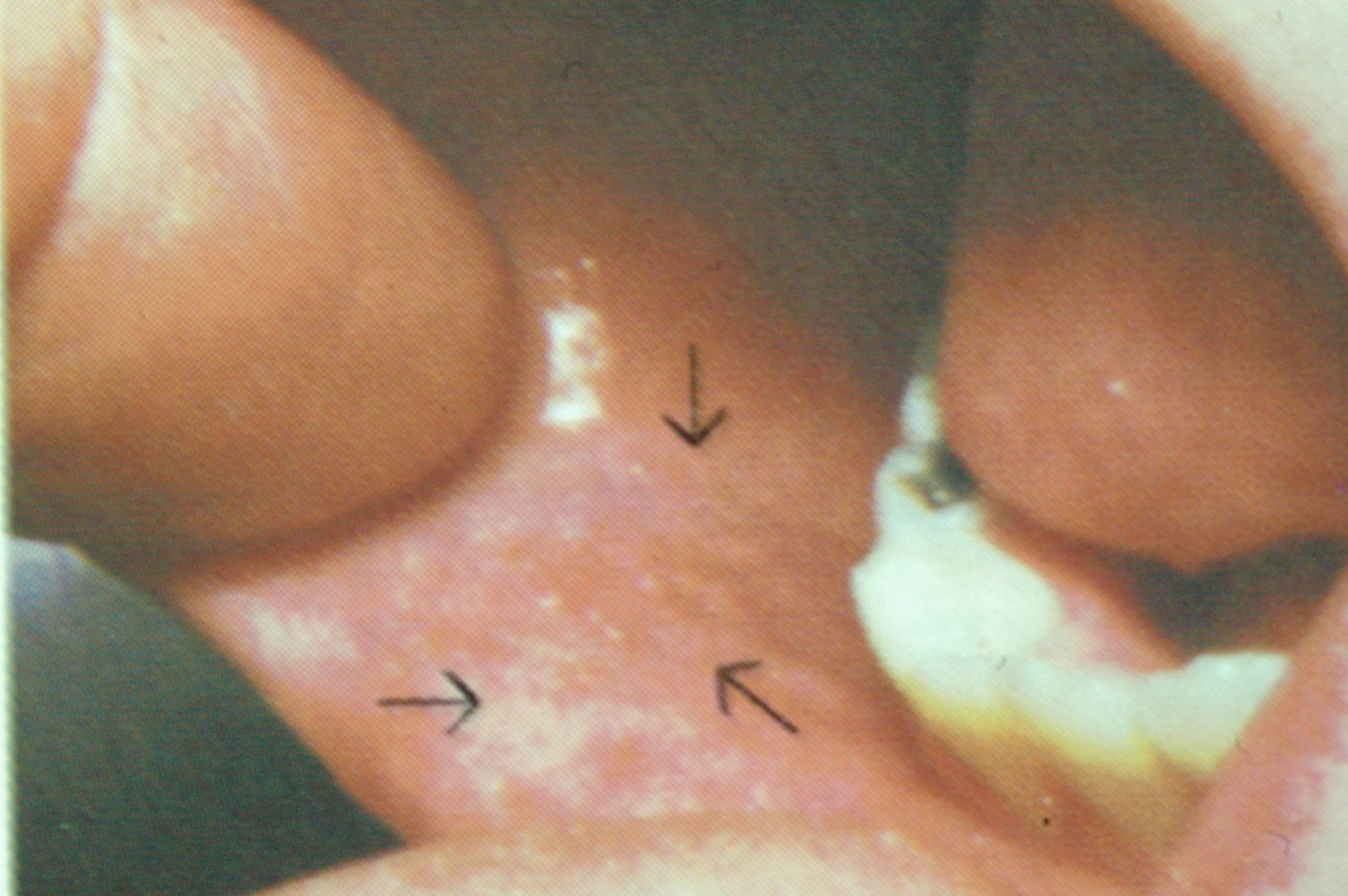 Maningococcimia
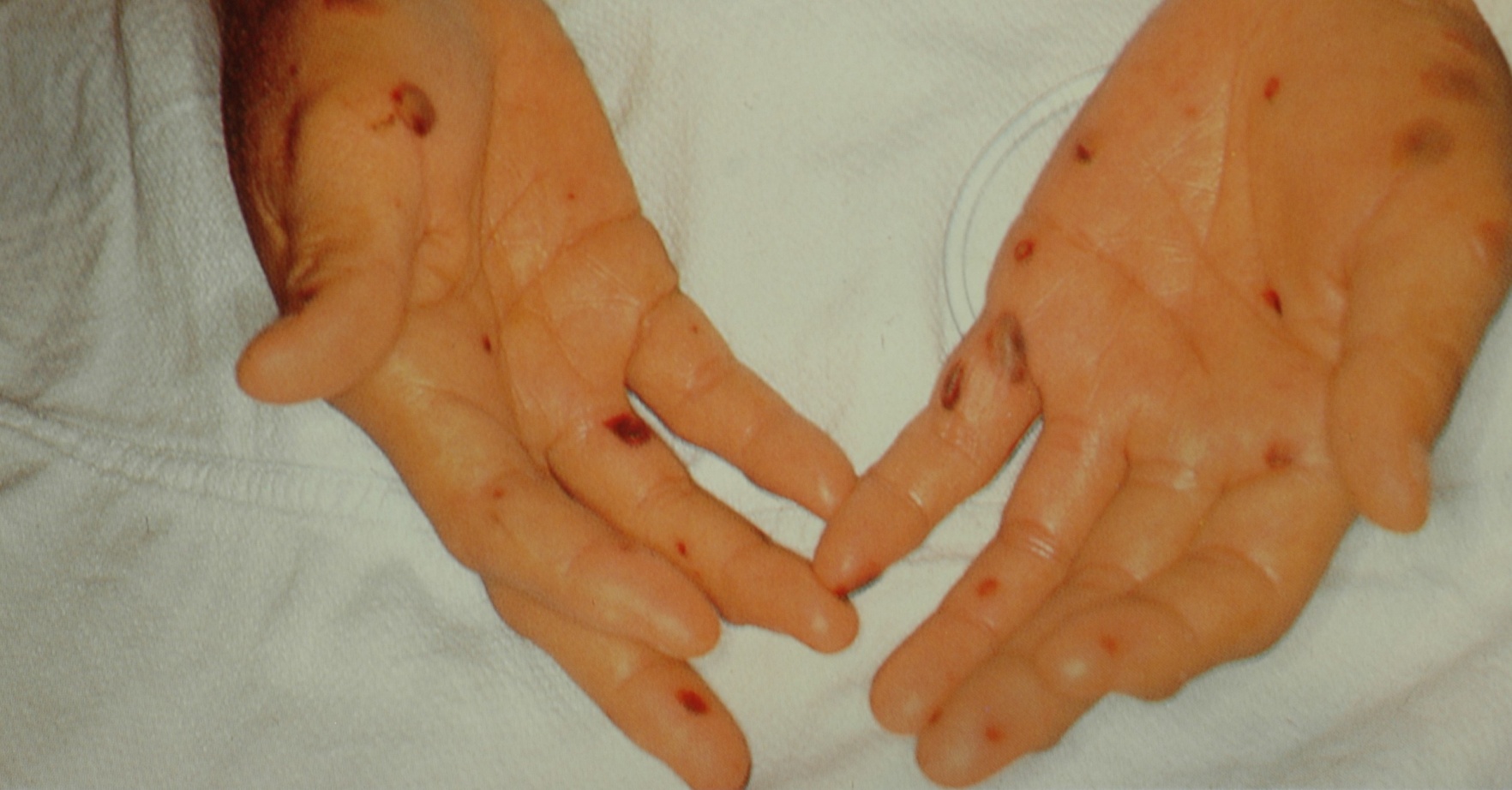 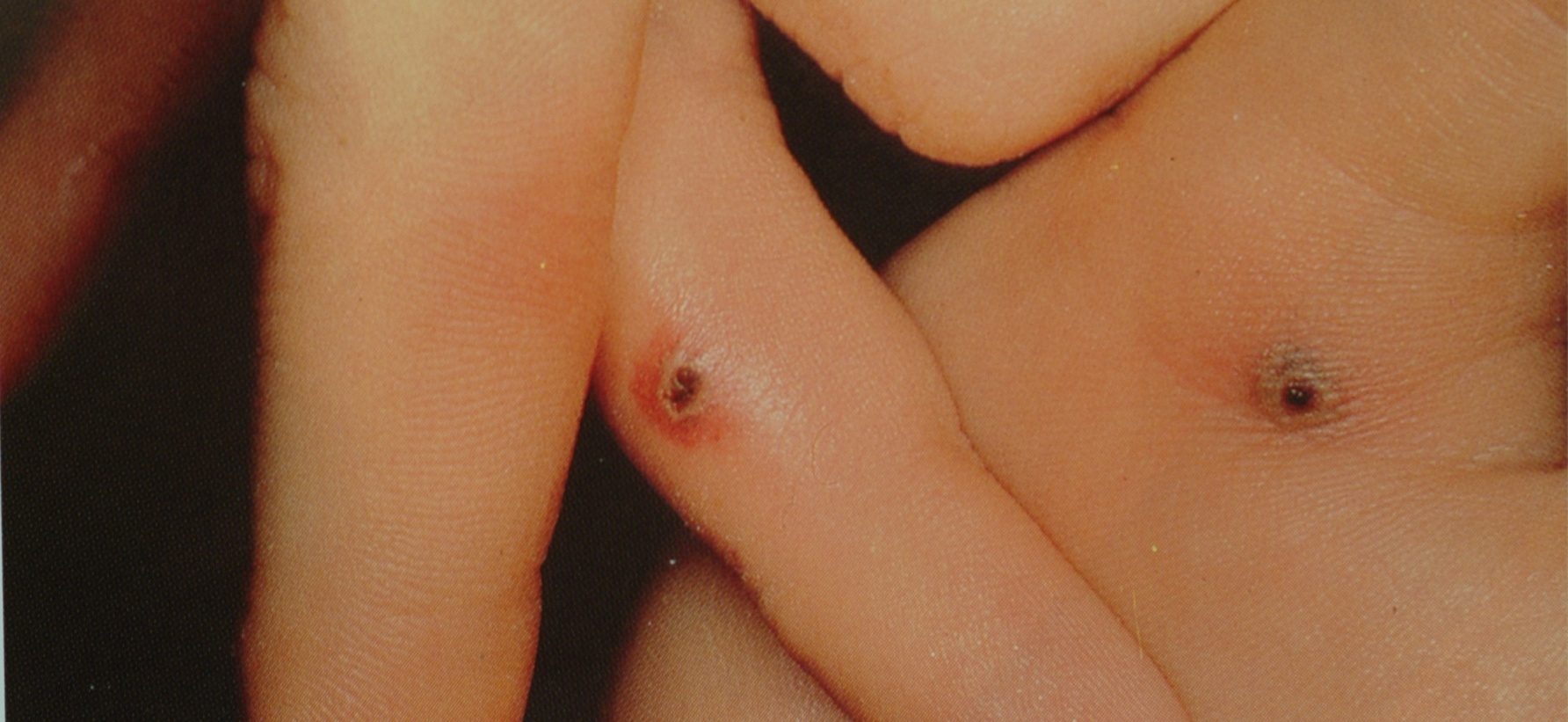 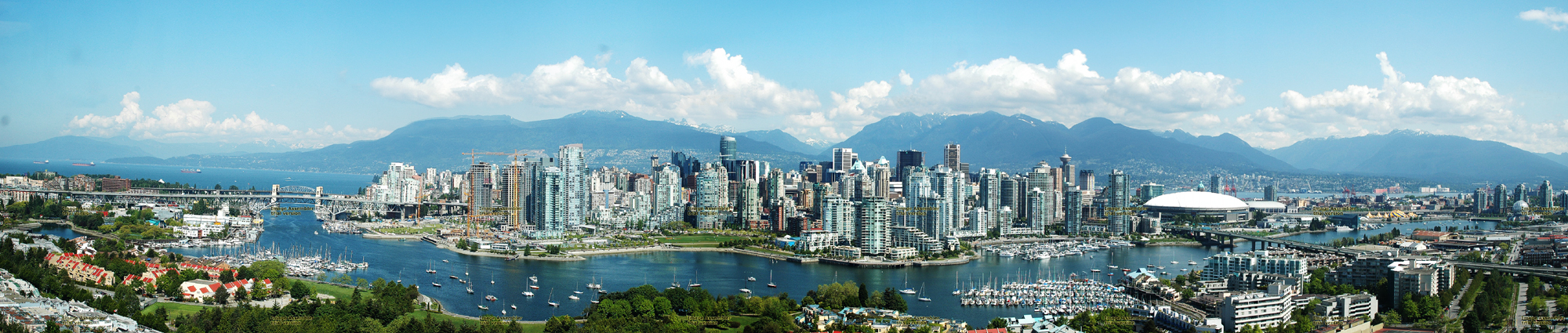 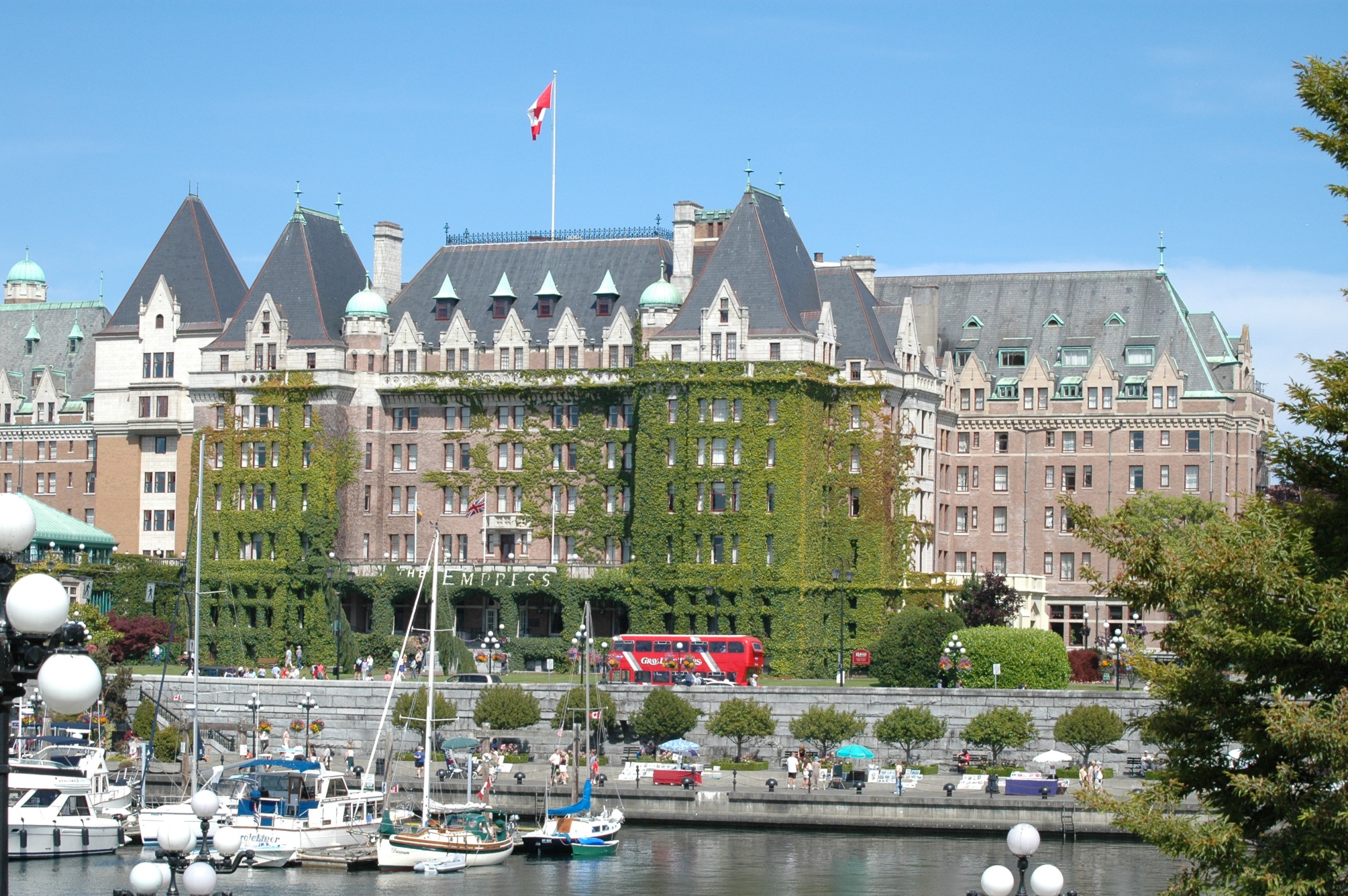 Fungal INFECTIONS
Tinea Versicolor
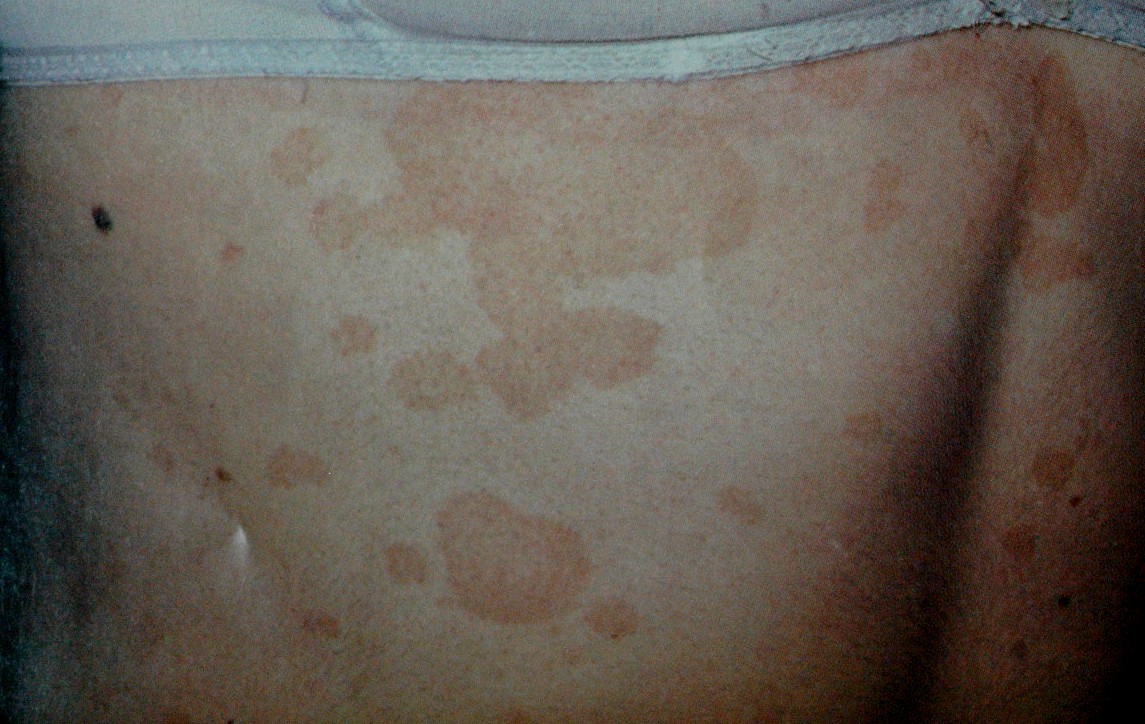 Candida Infection (intertrigo)
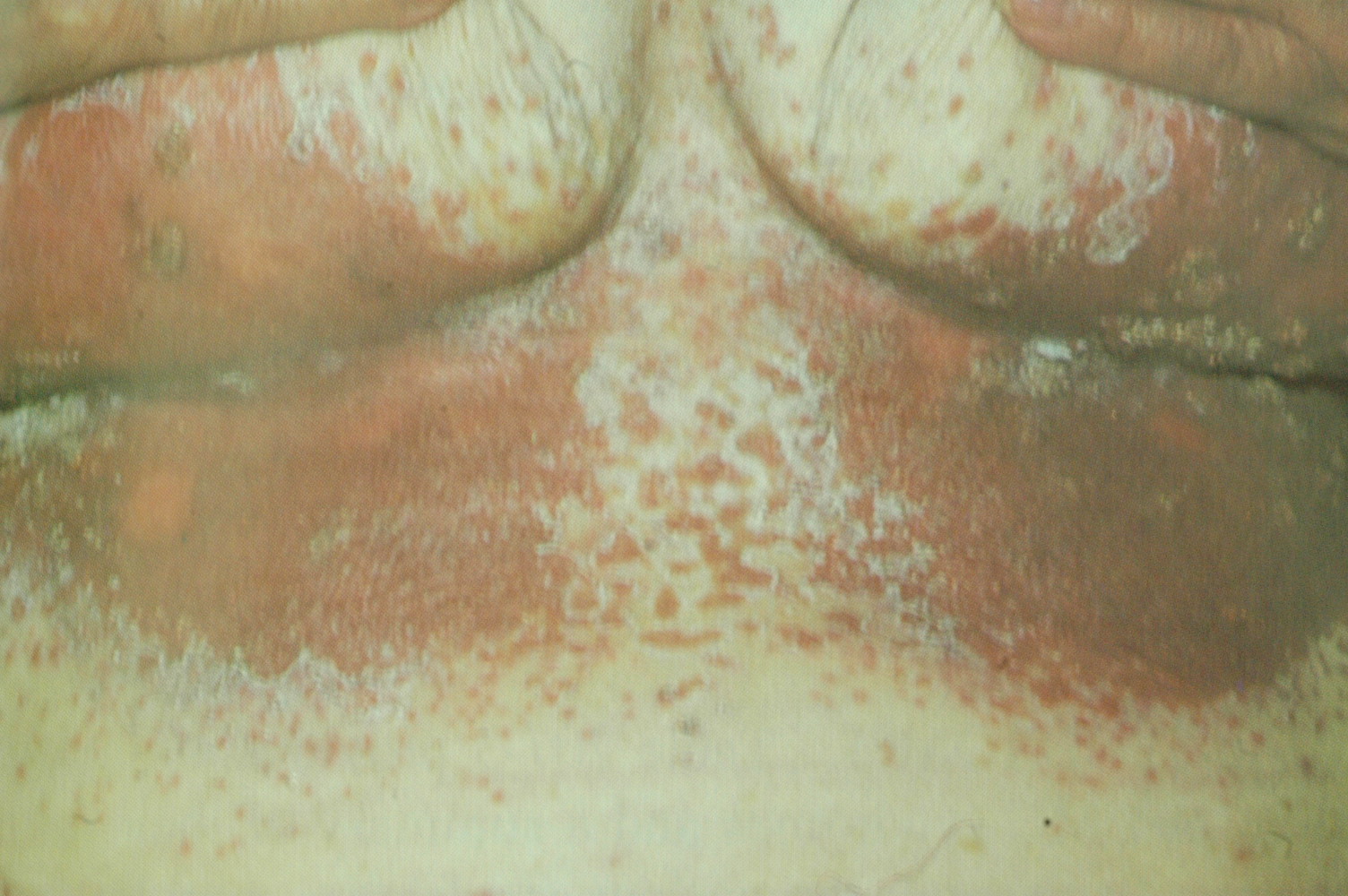 Tinea Pedis
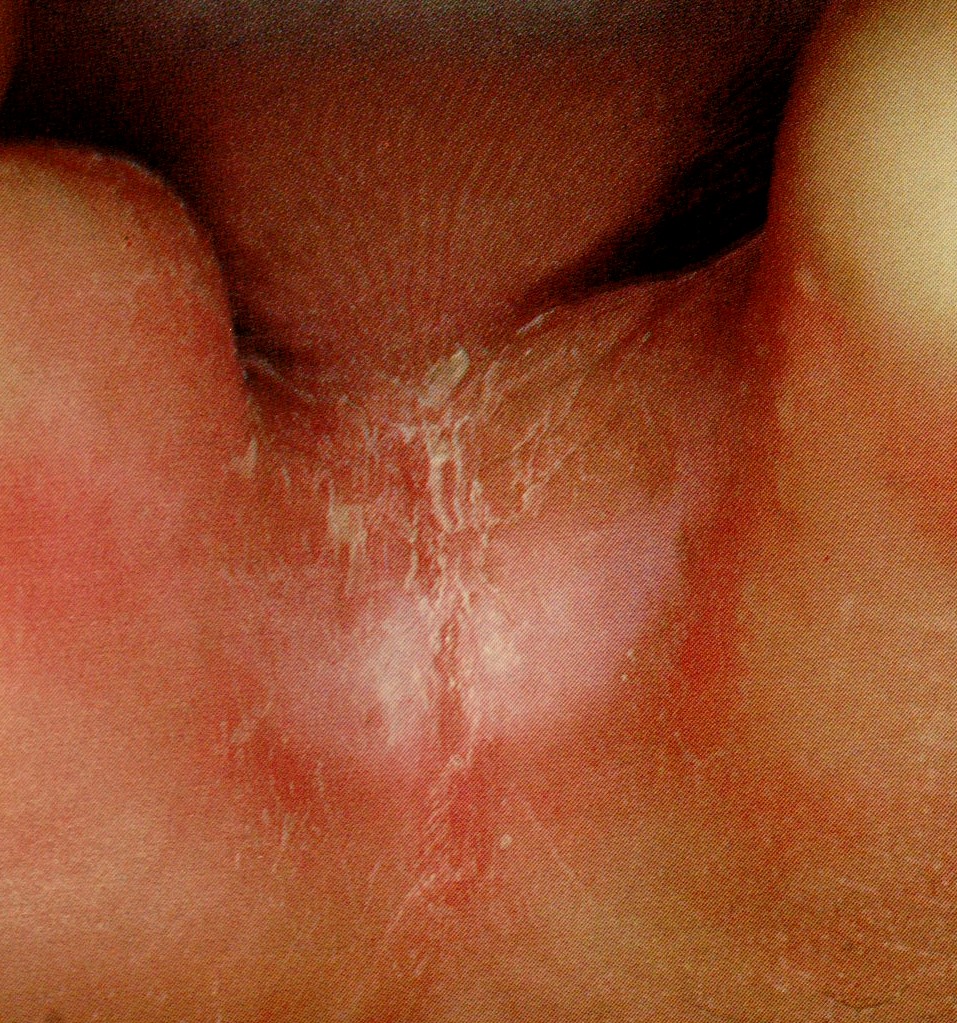 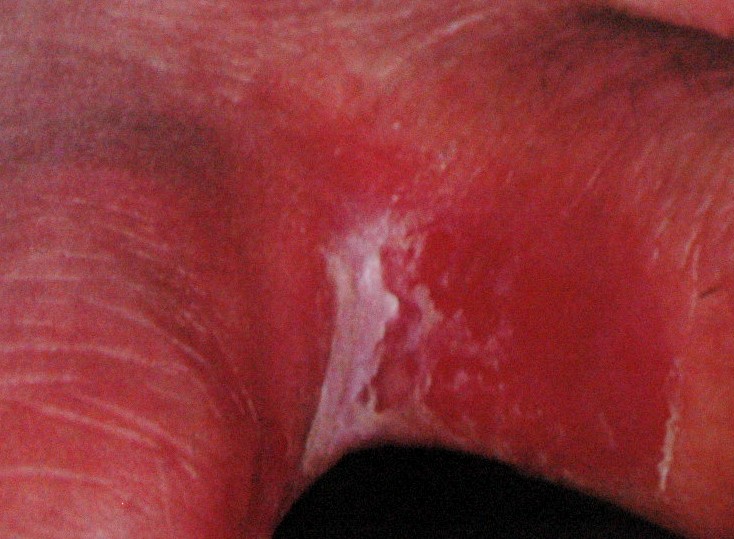 Tinea Capitis
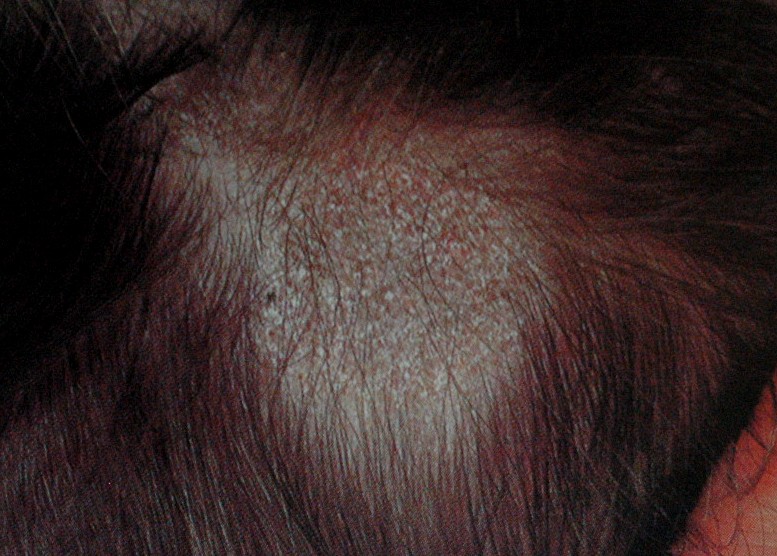 Tinea Capitis
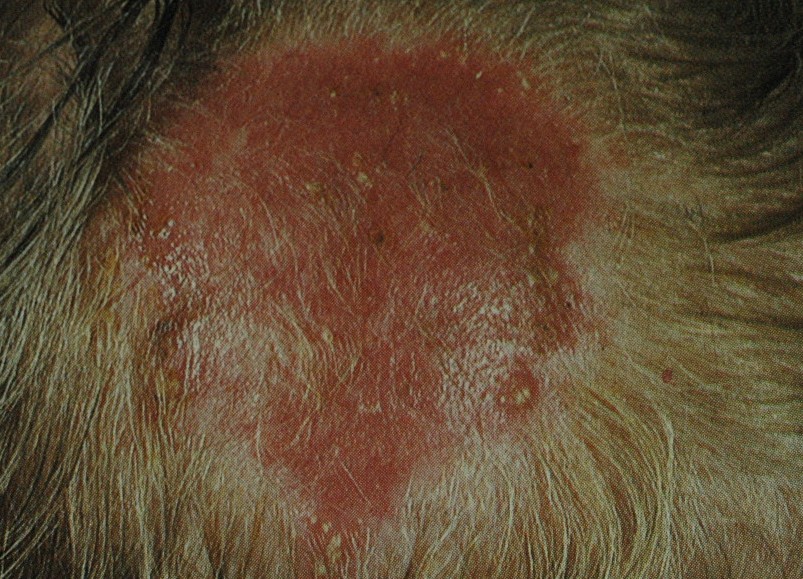 Tinea Capitis
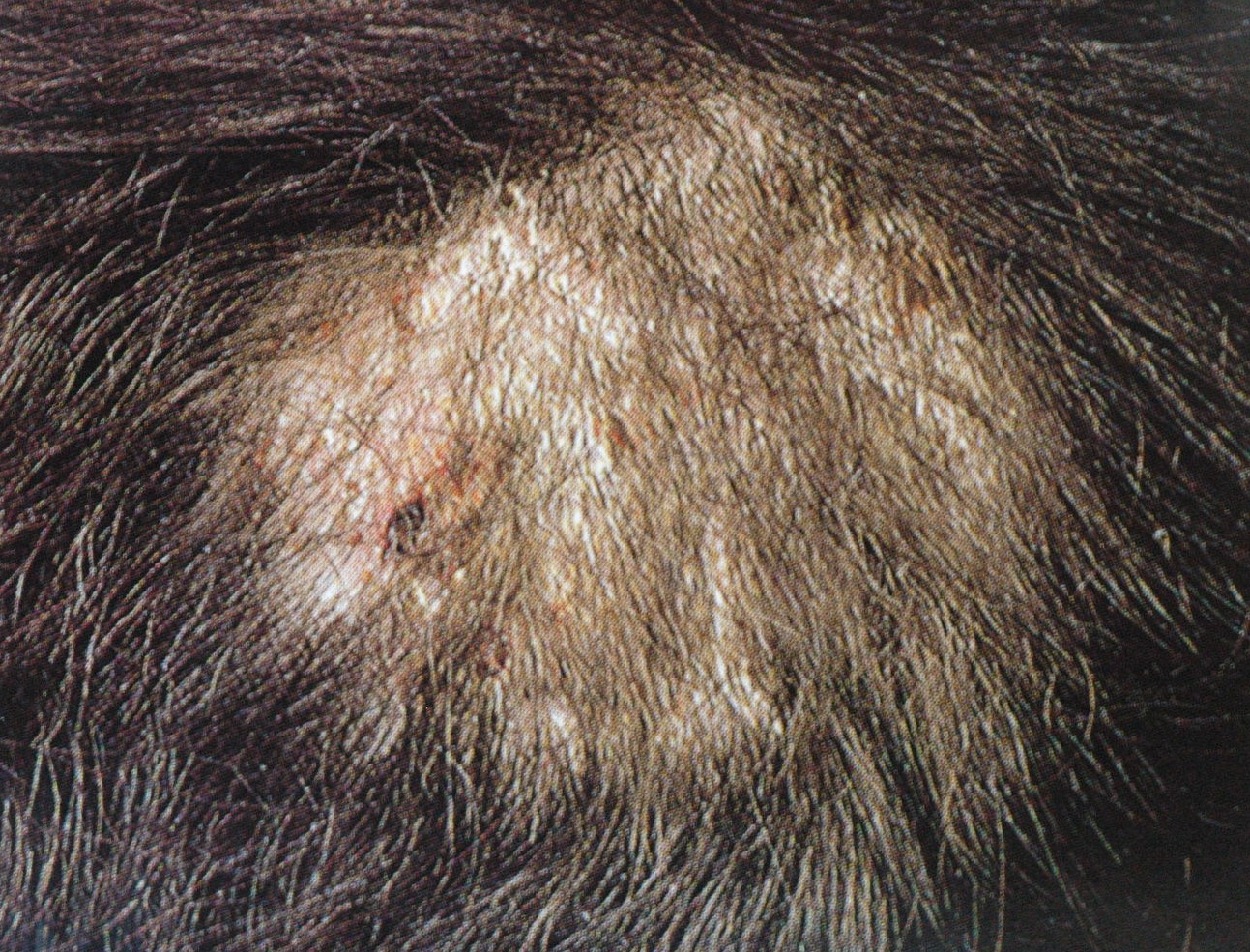 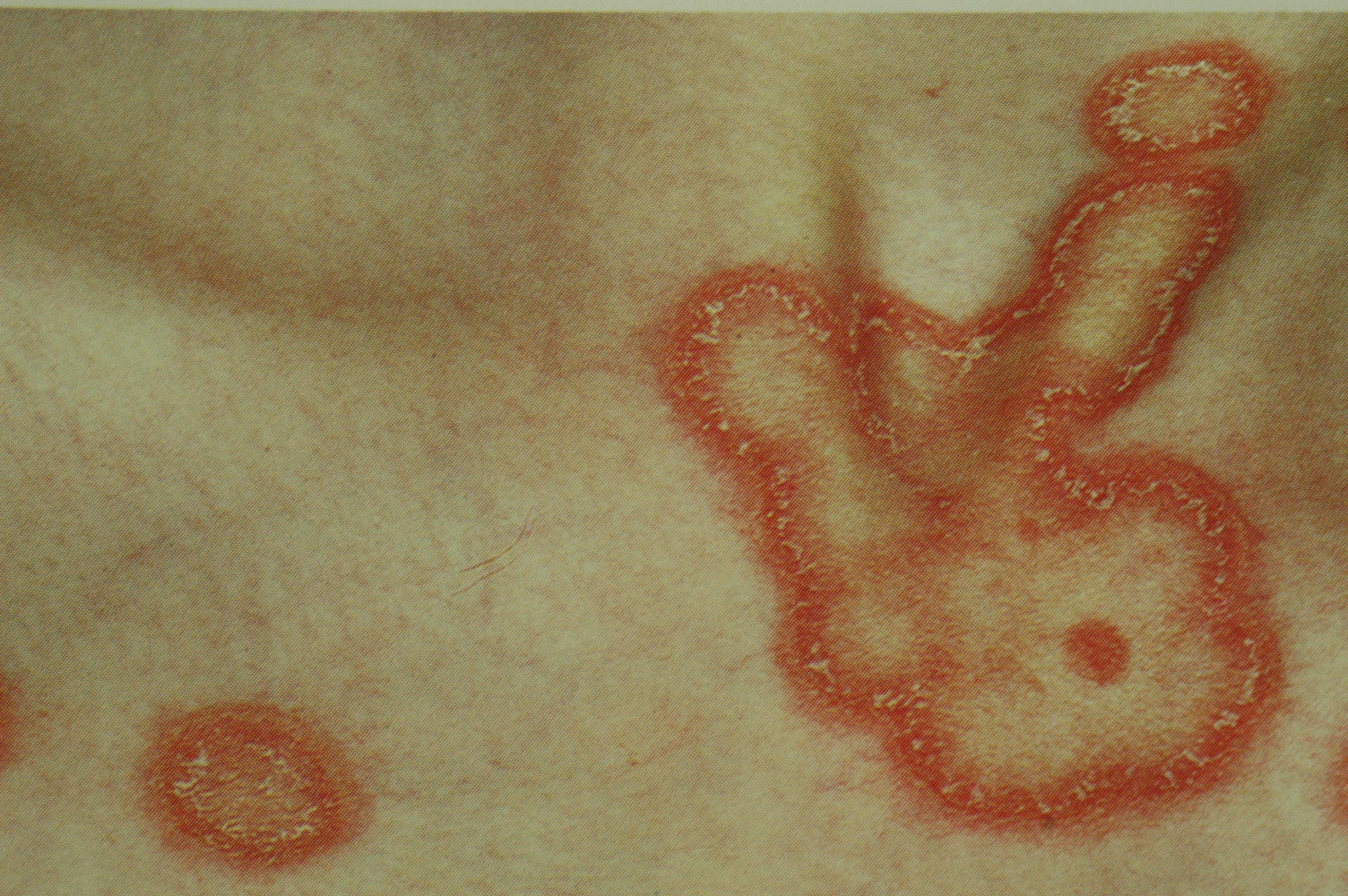 Tinea Corporis
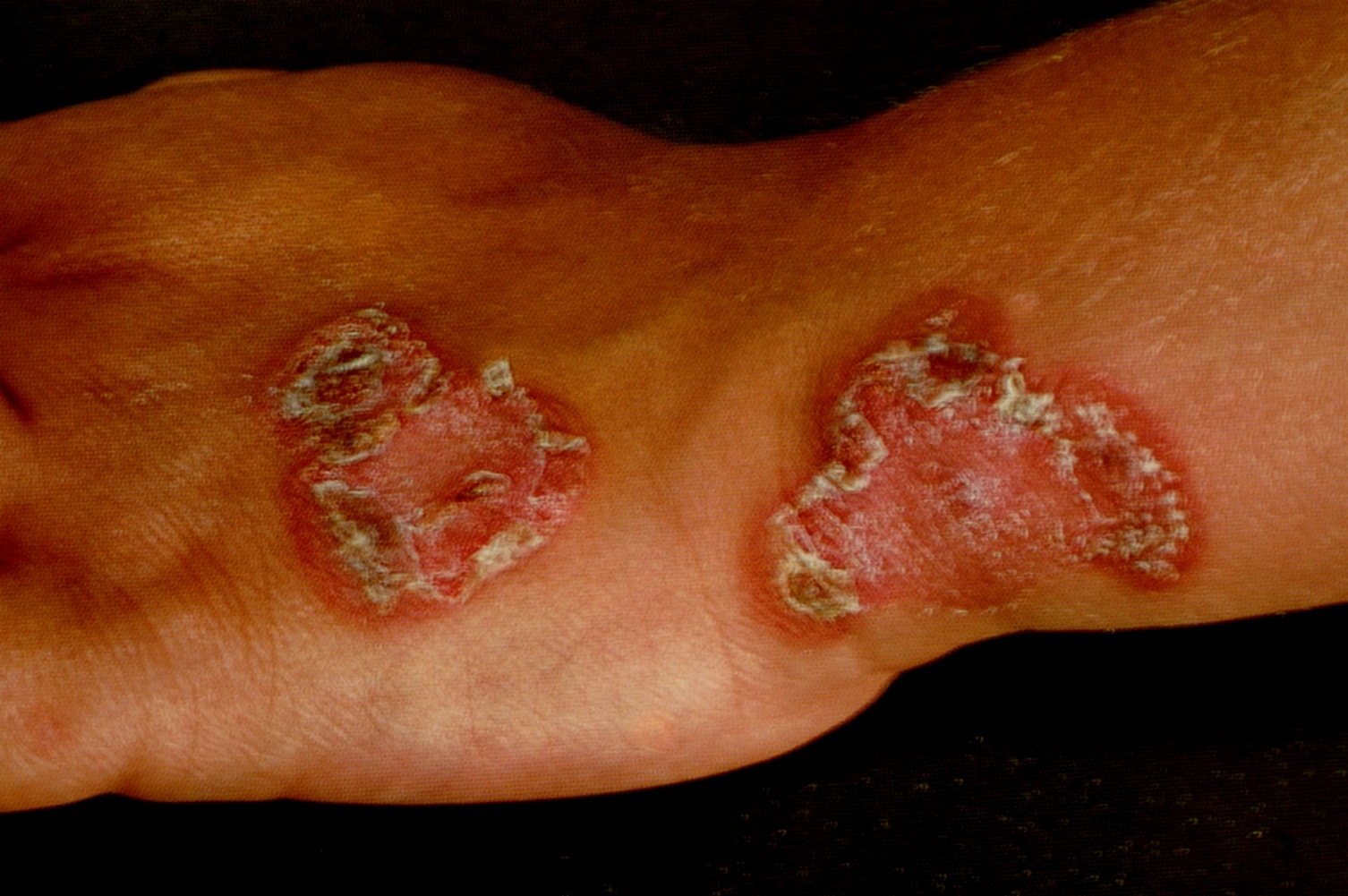 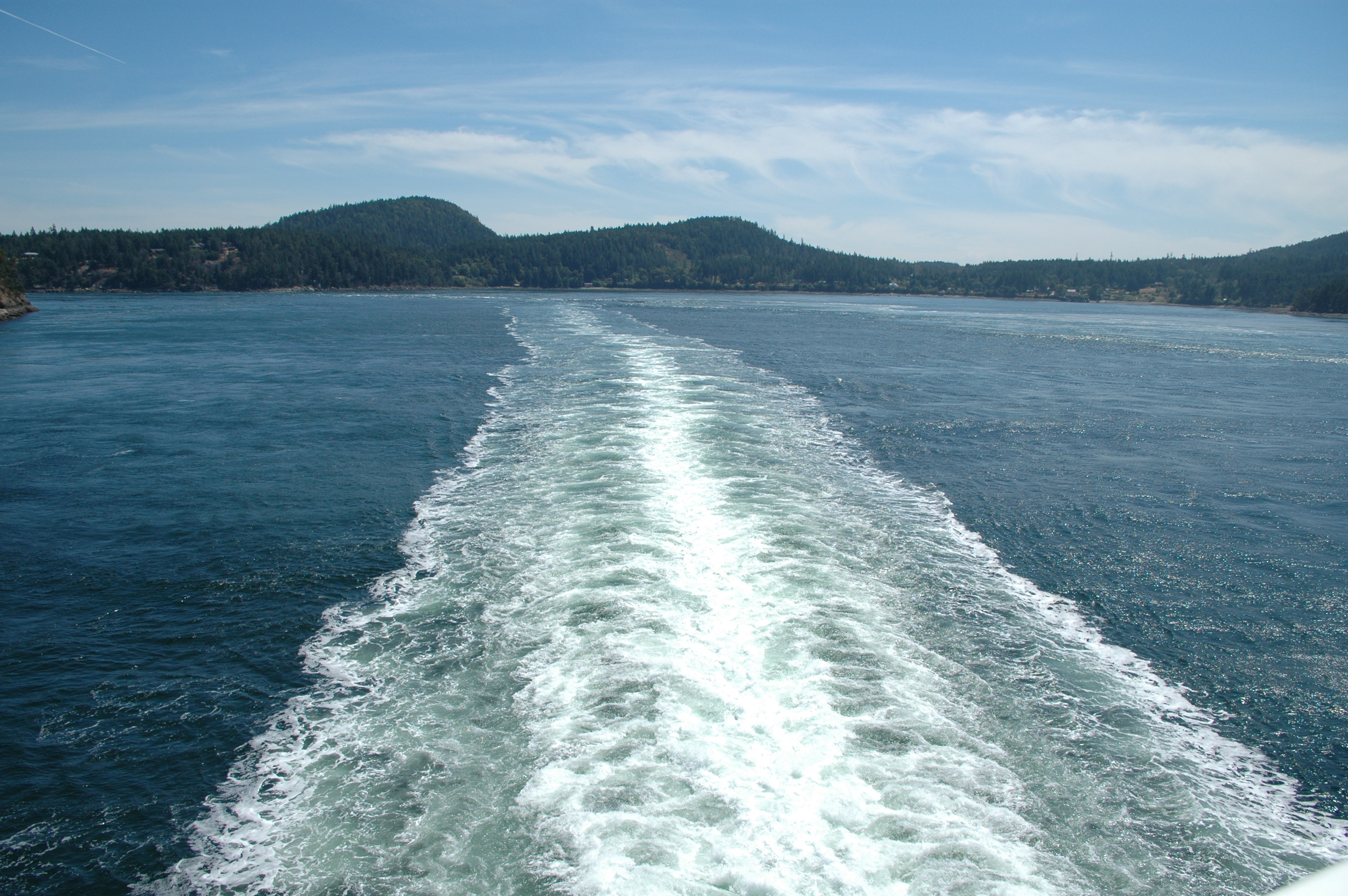 INFESTATIONS
Scabies
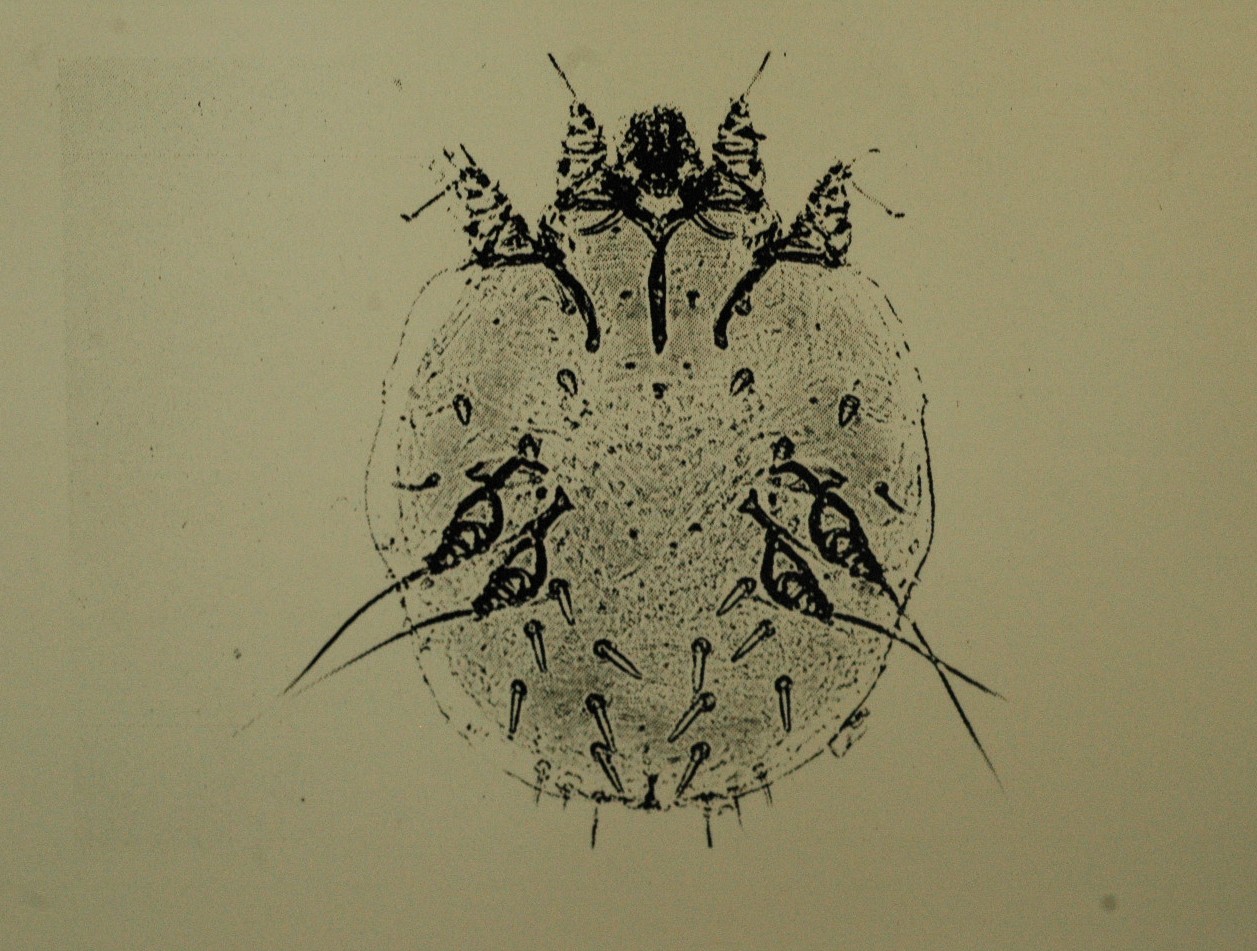 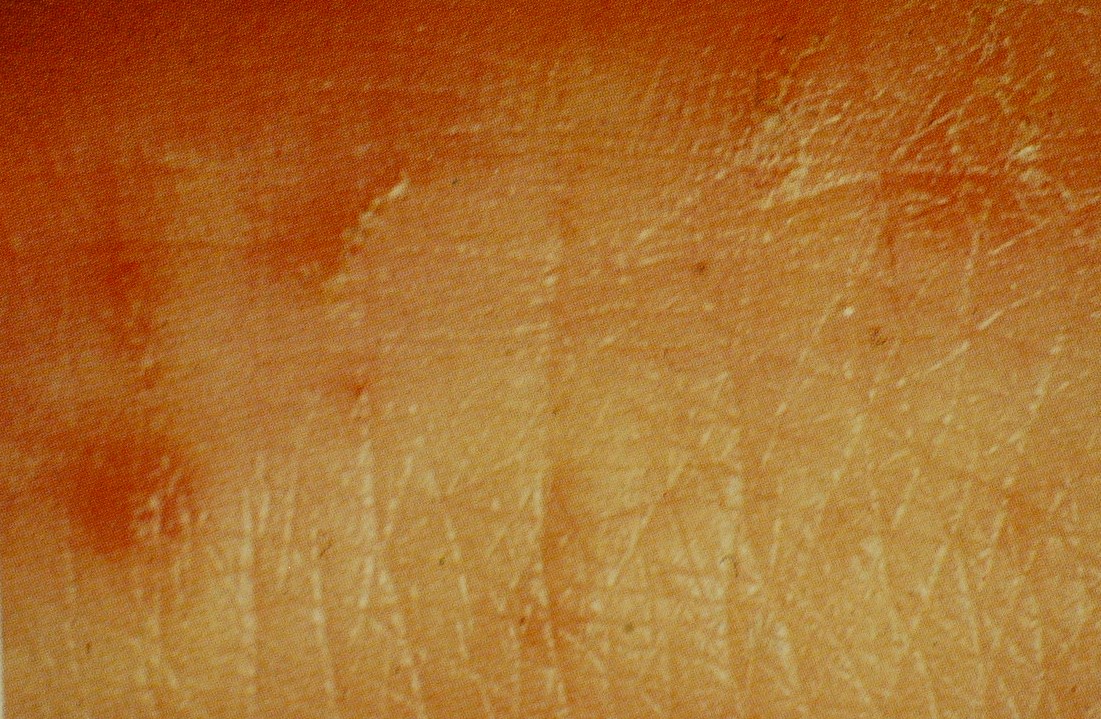 Scabies
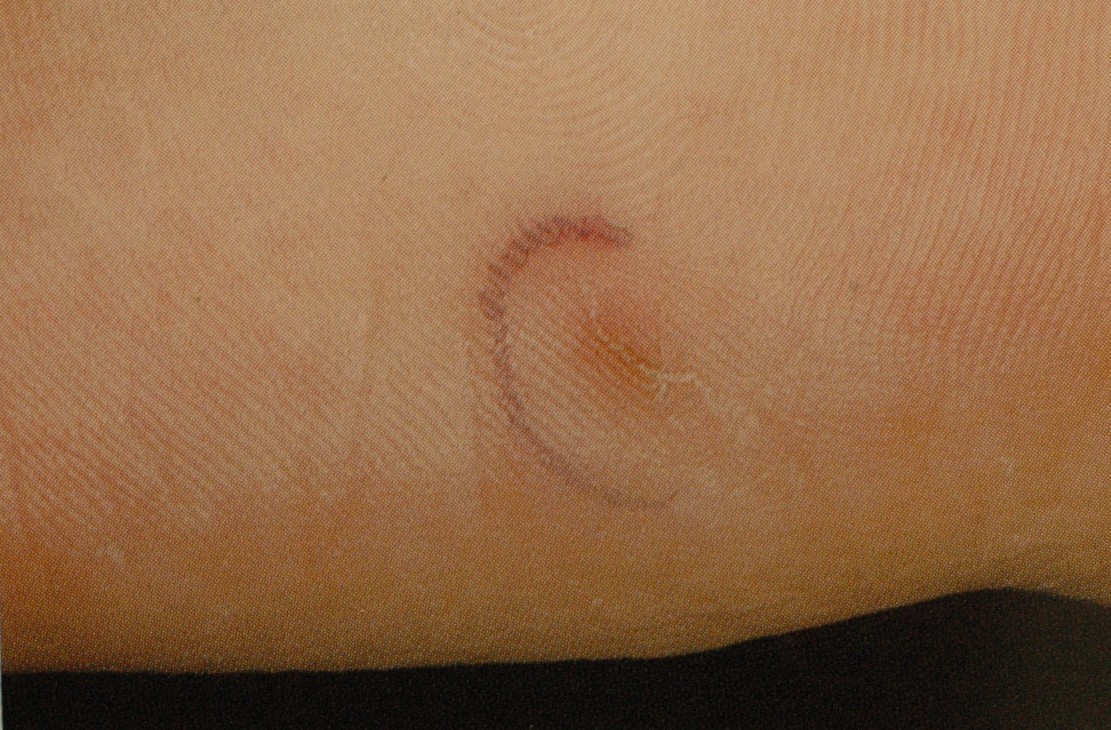 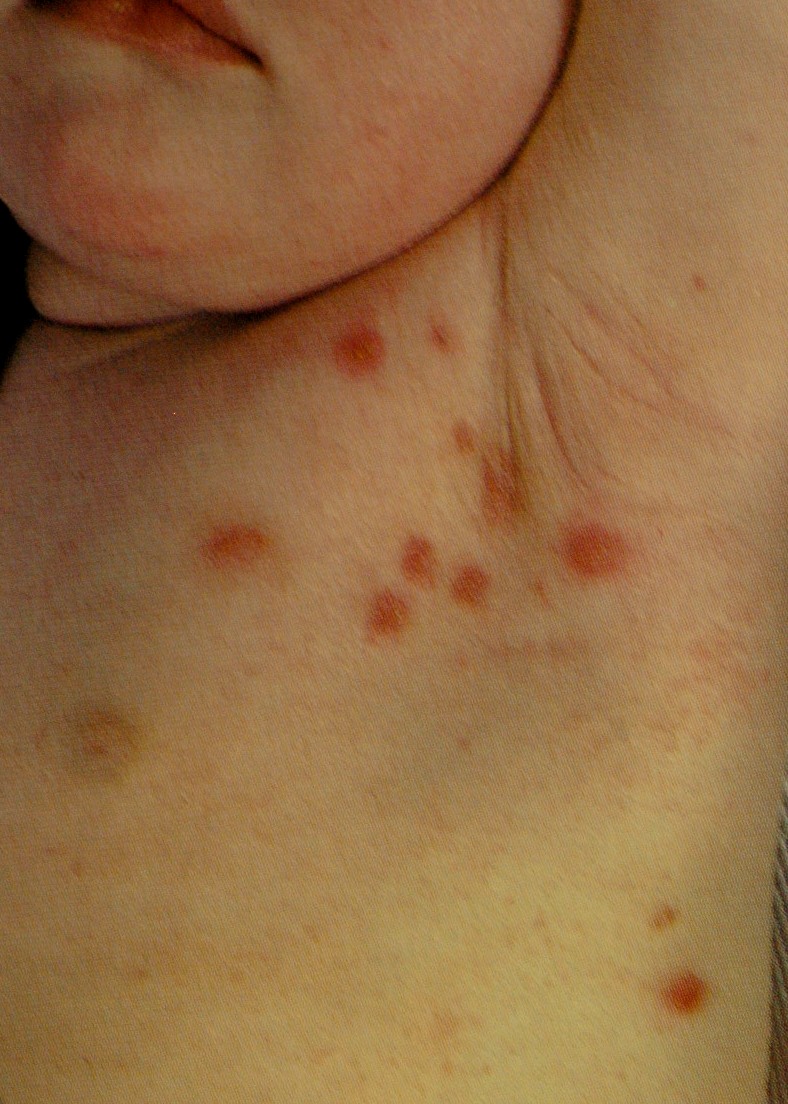 Pediculosis
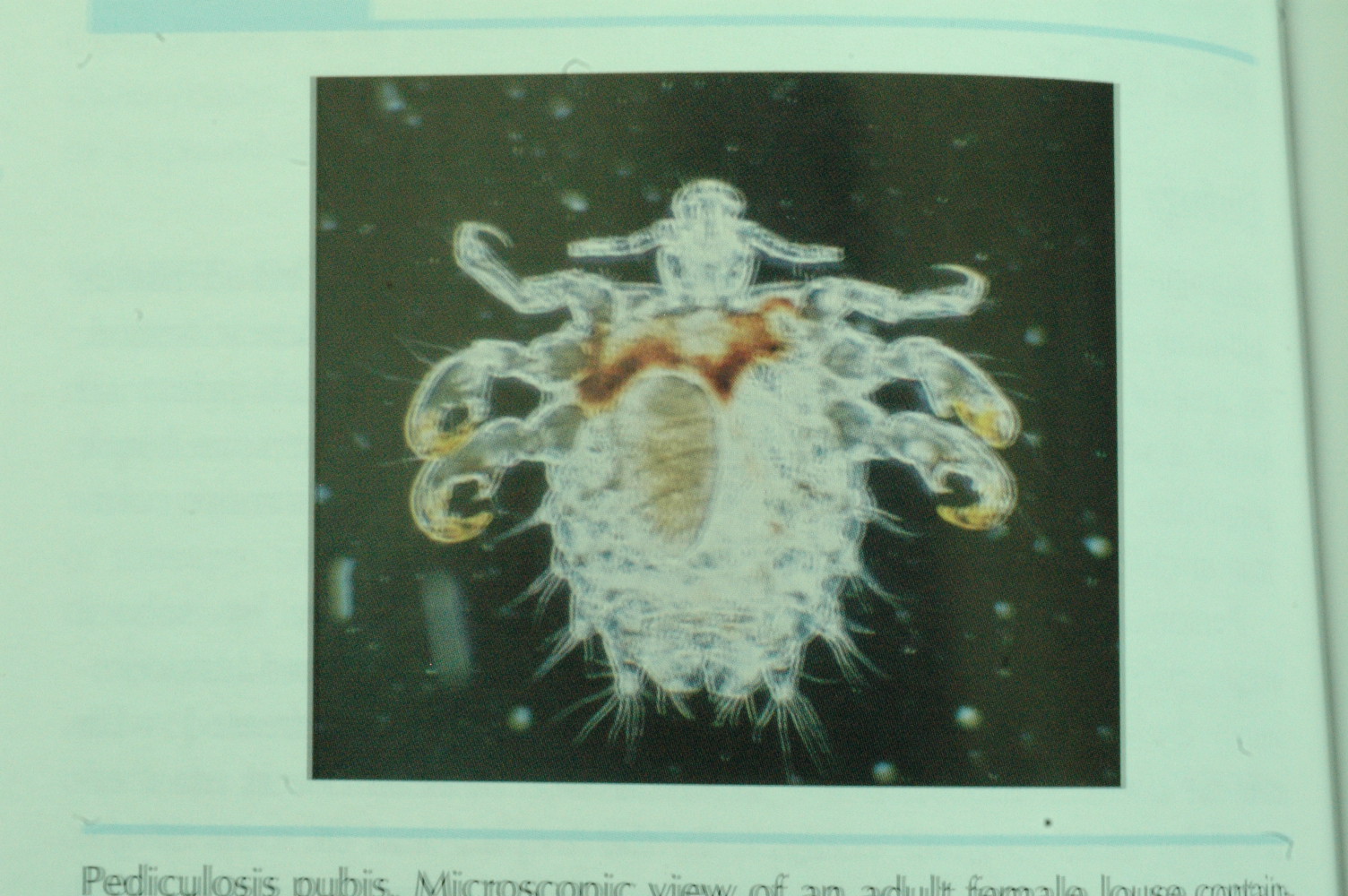 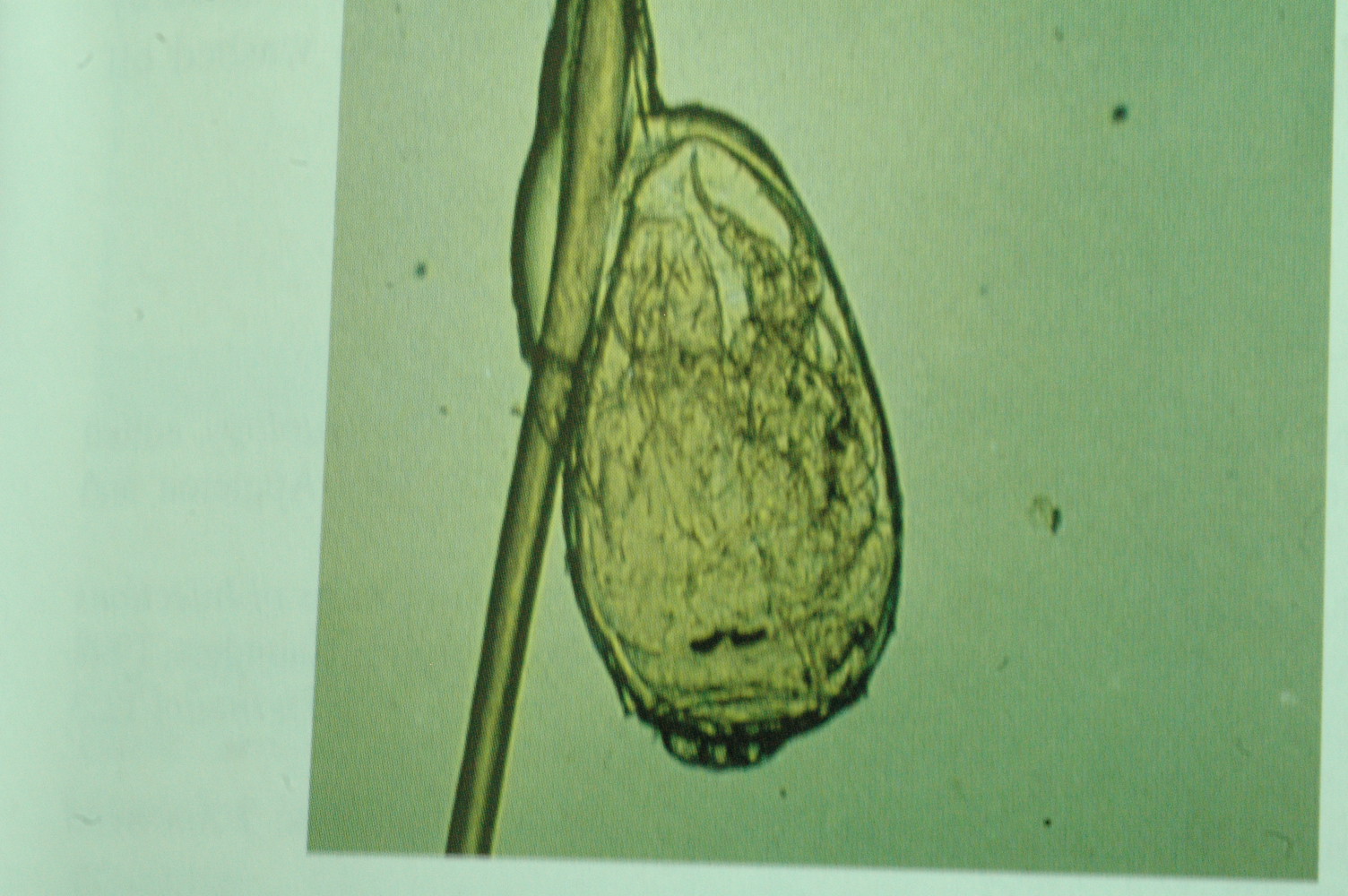 Quiz?!
Plane wart
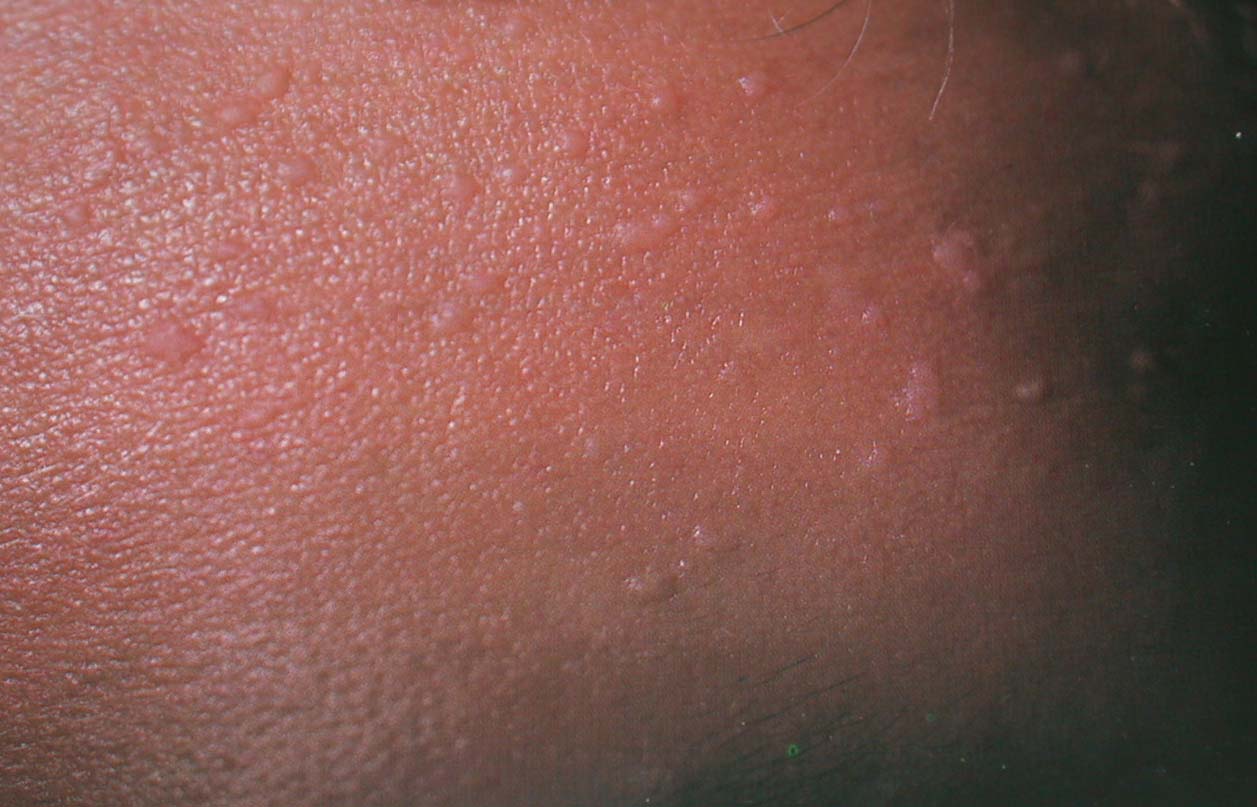 Wart
Cellulitis
Impetigo
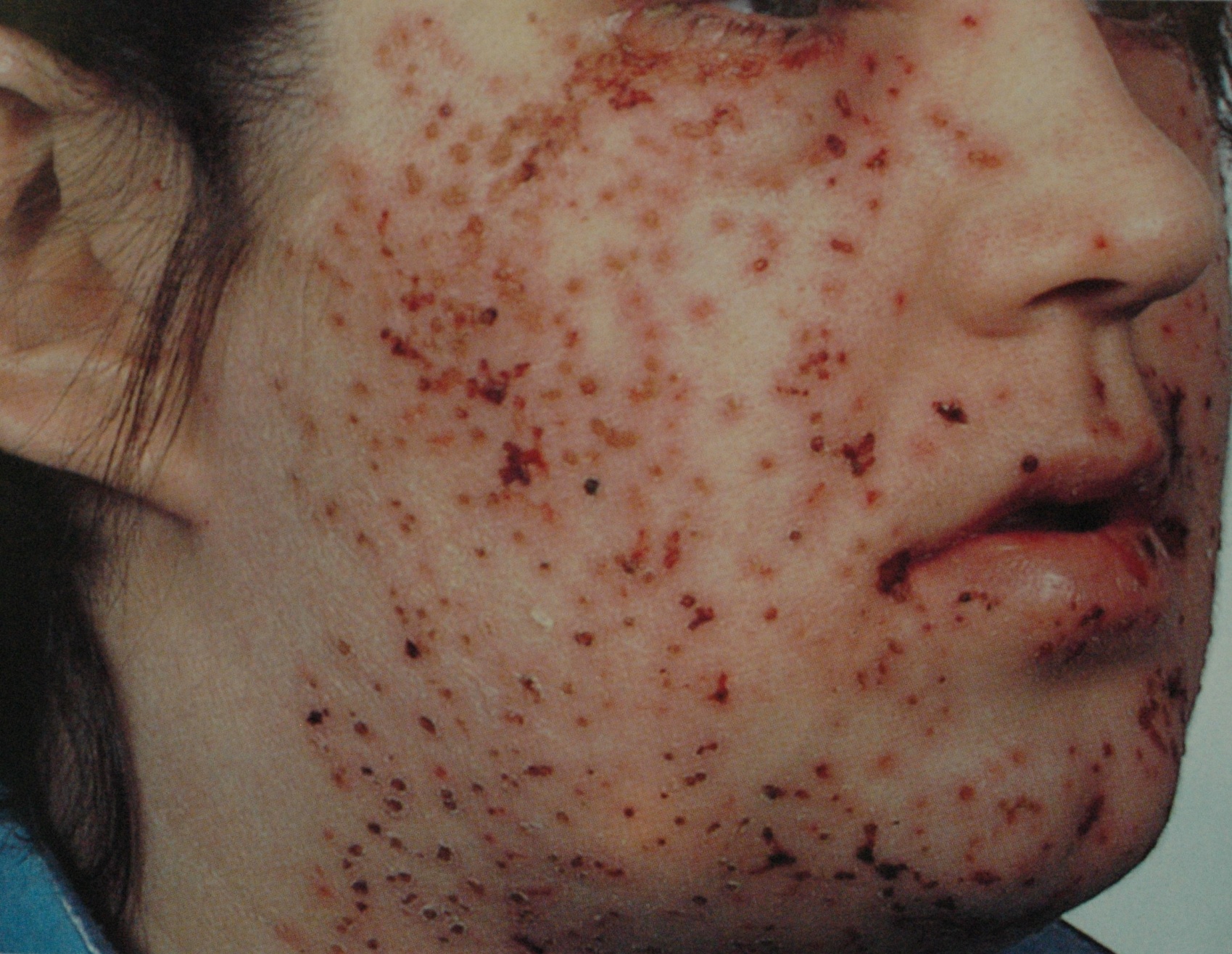 Eczema Herpeticum
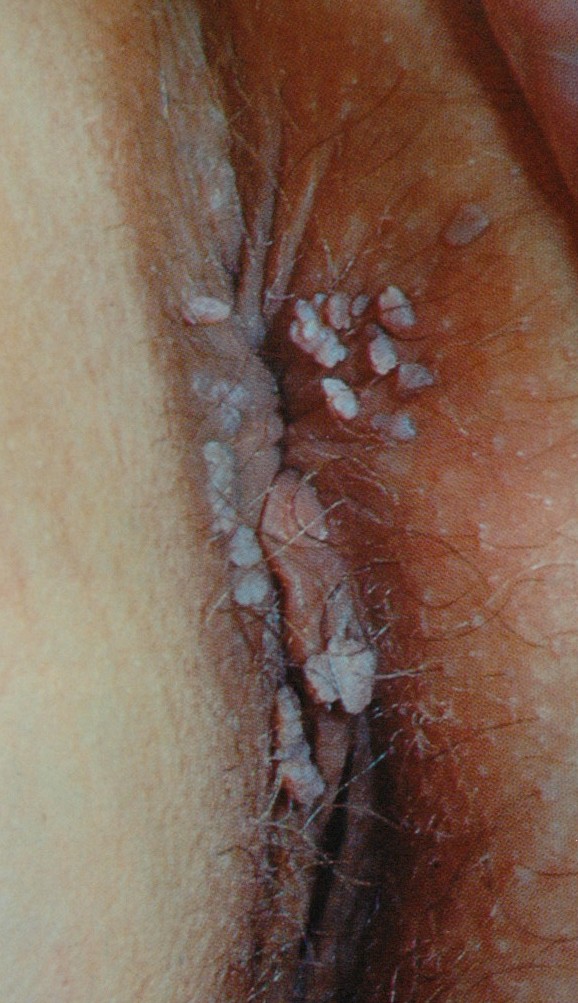 Condyloma Acuminata
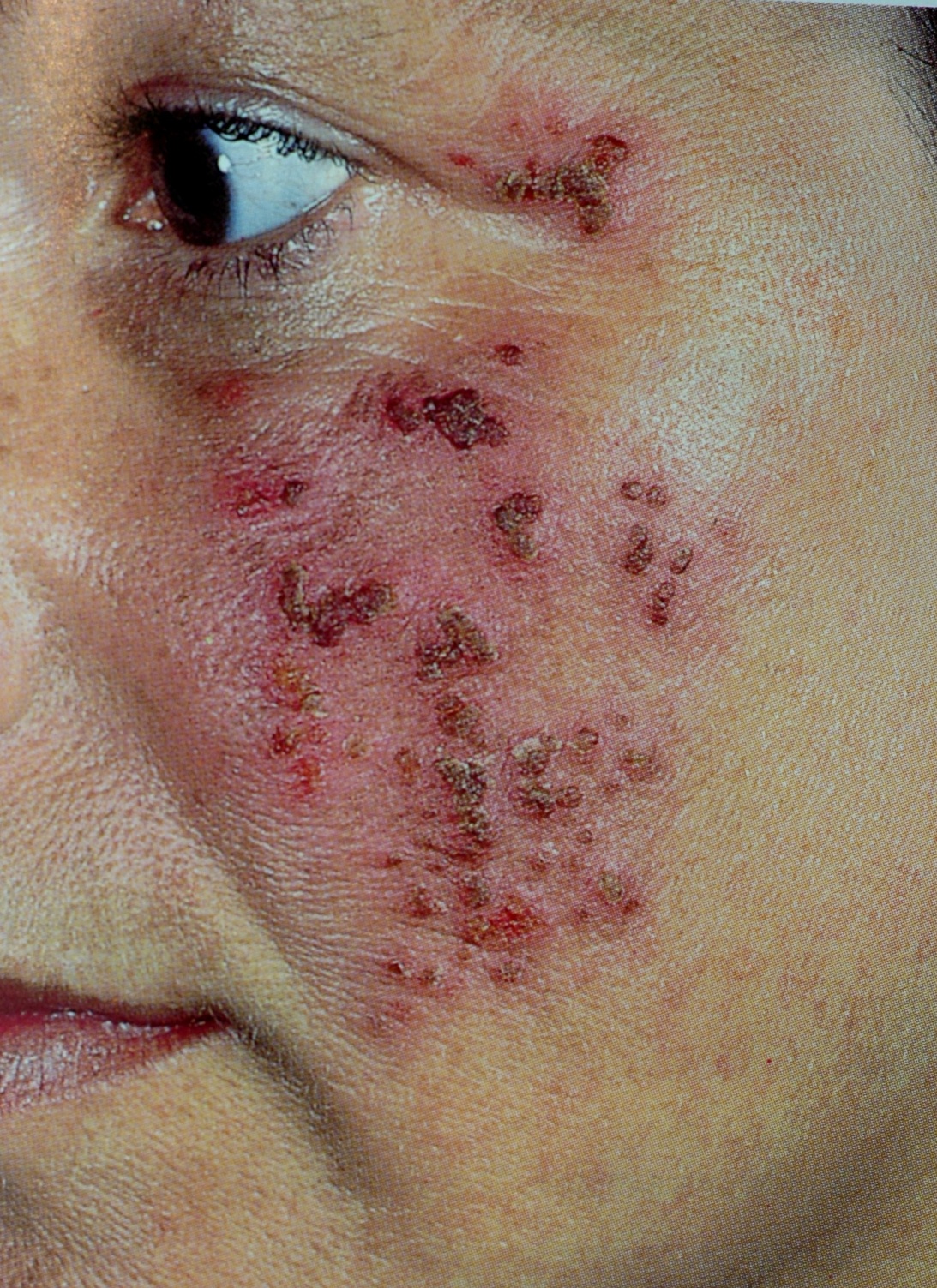 HSV I
Mollascum Contagiosum
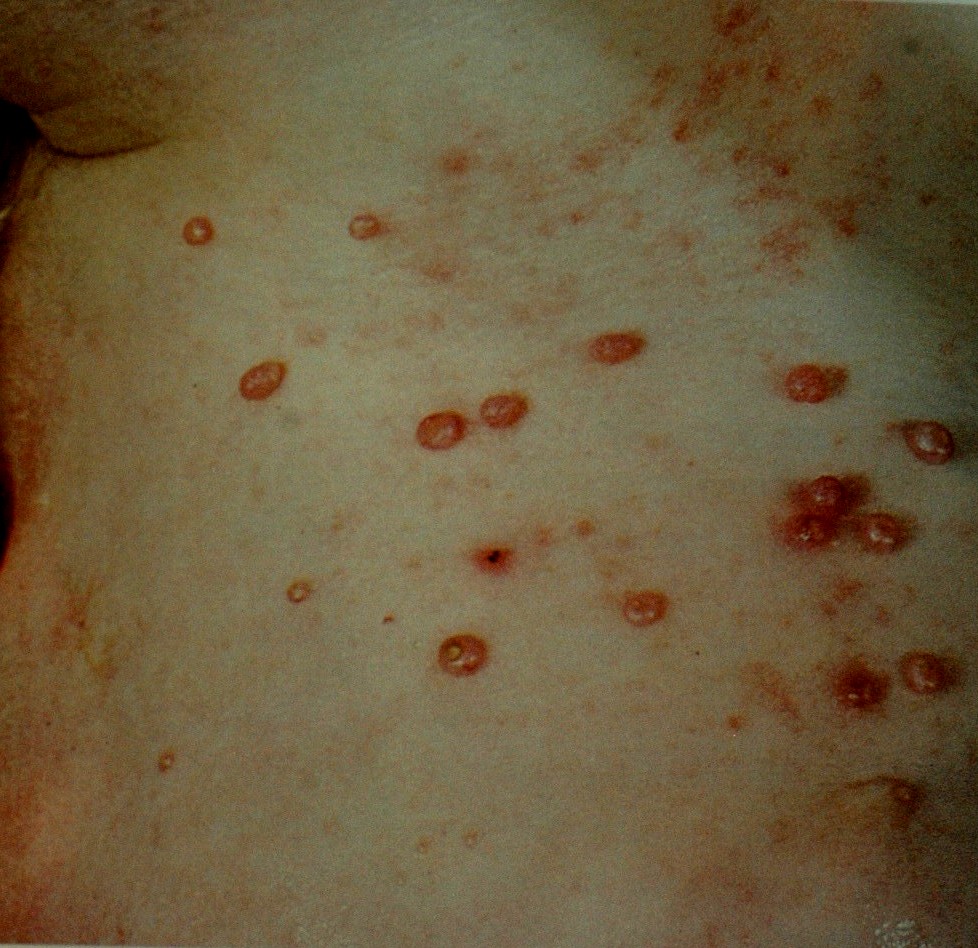 Herpes Zoster
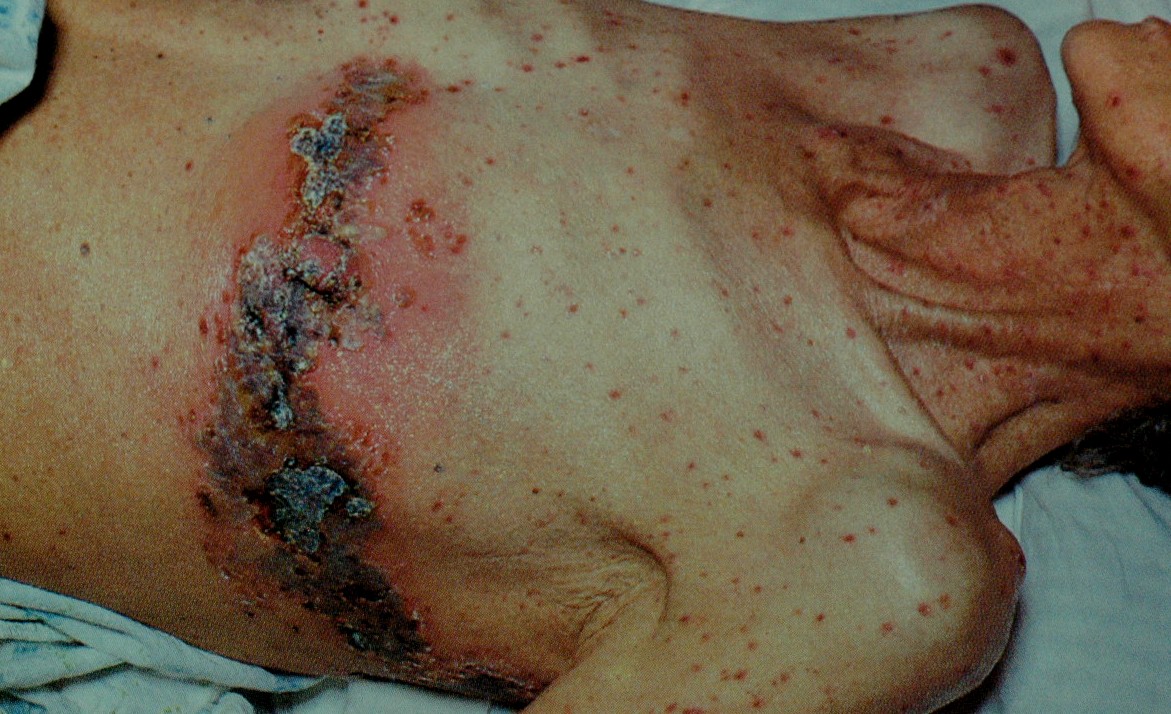 Molluscum Contagiosum
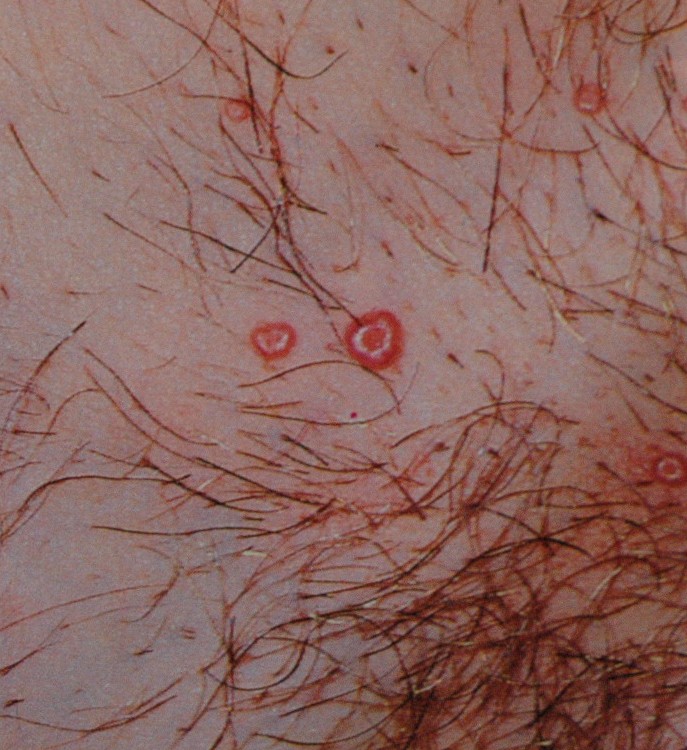 Anthrax
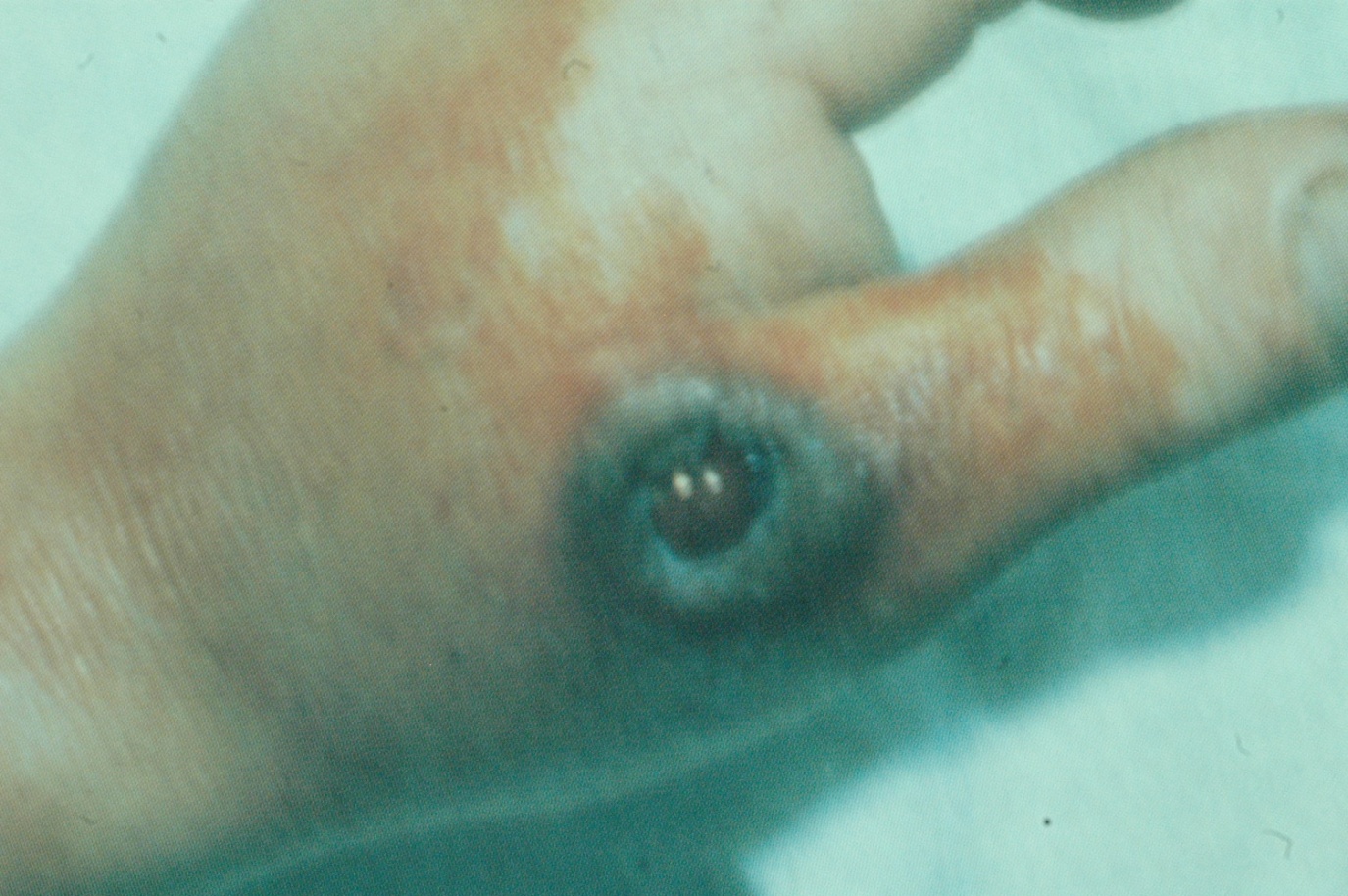 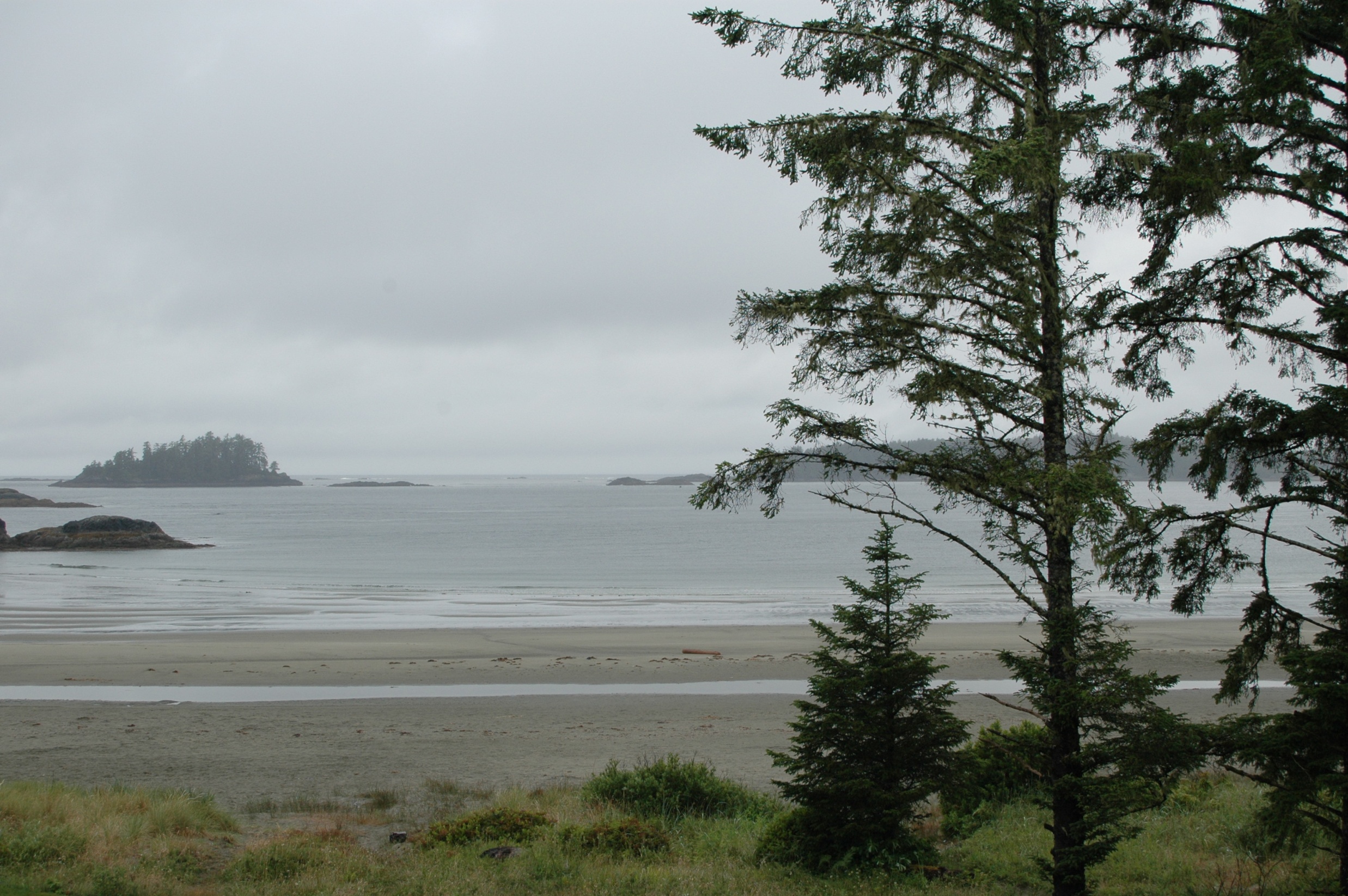 Thank you
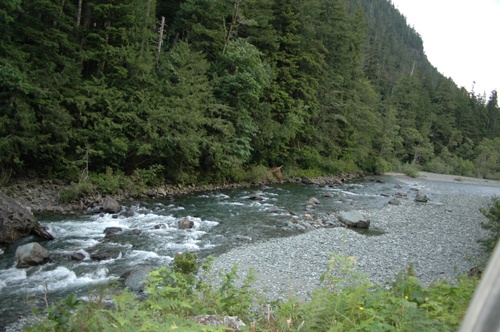